DIAGNOSTICA PER I BENI CULTURALIMEDIA, ARTI, CULTURE (LM-65)Università di Teramo
Cecilia Paolini
Università di Teramo
XVI Lezione
FALSO COLORE TECNICA
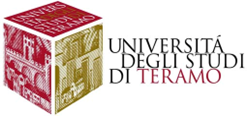 Dipartimento di Scienze della Comunicazione
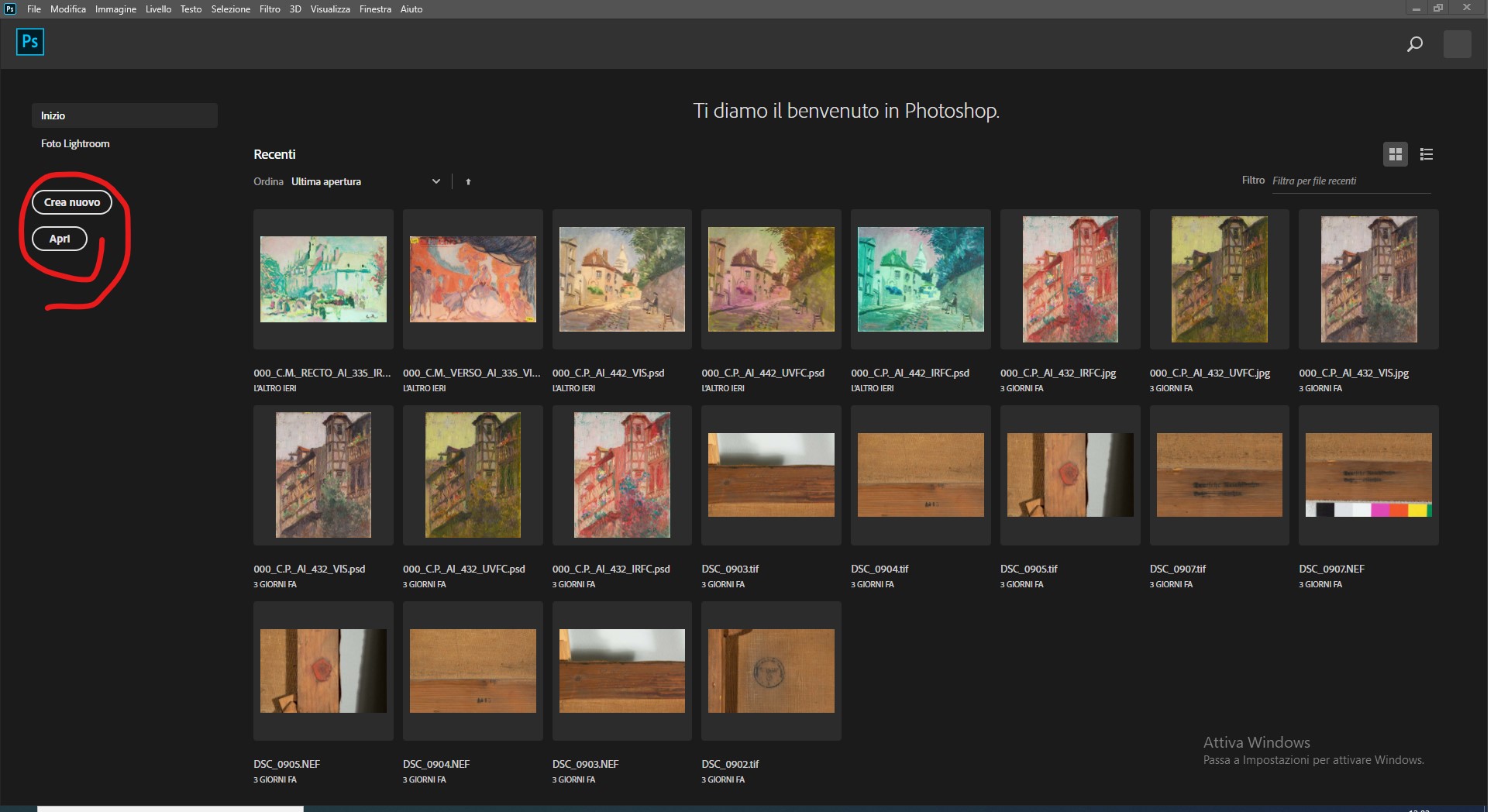 APERTURA DI PHOTOSHOP – APRI
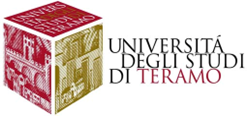 Dipartimento di Scienze della Comunicazione
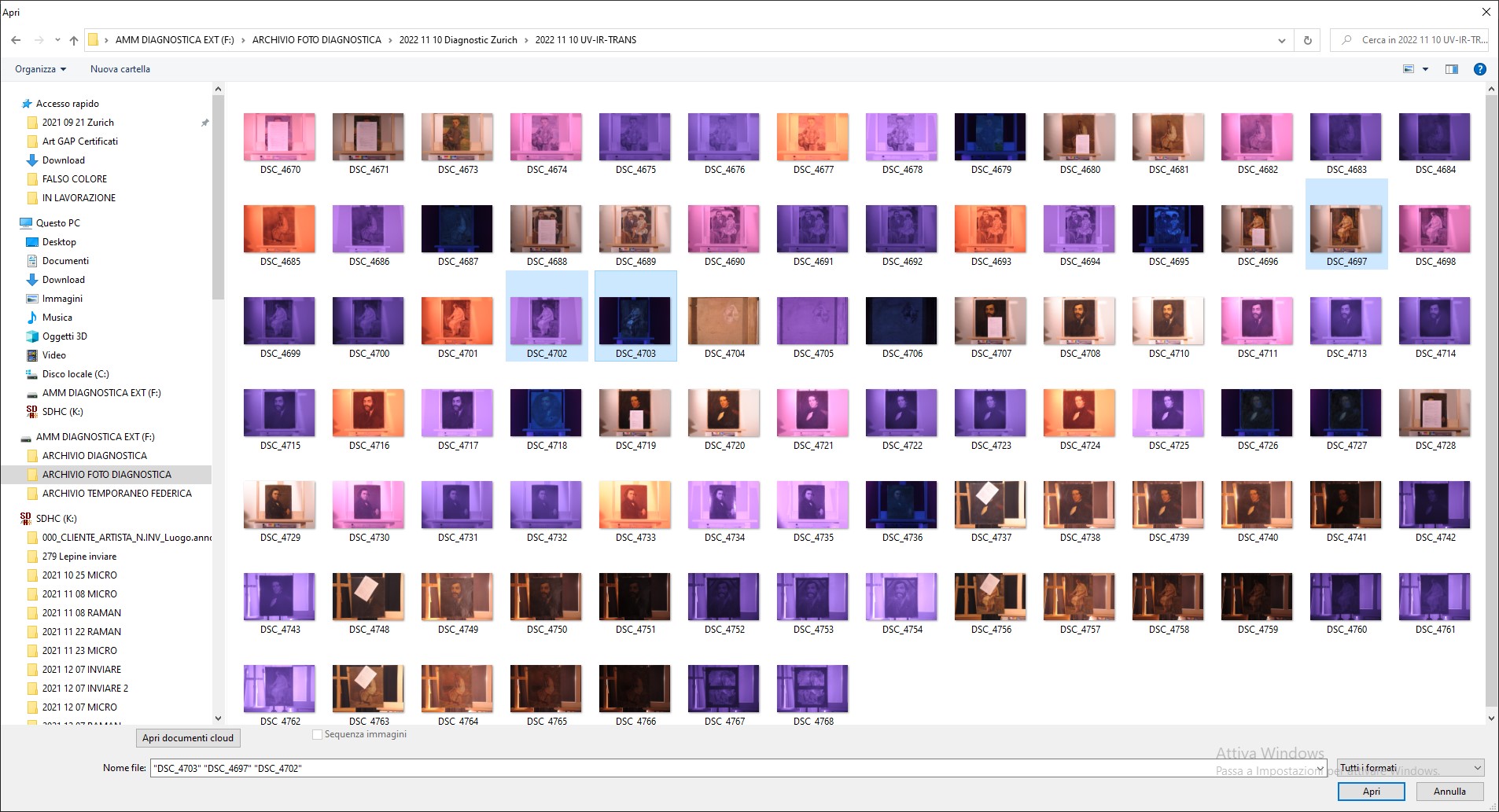 SELEZIONARE TRE IMMAGINI IN FILE RAW: VIS, NIR, UV
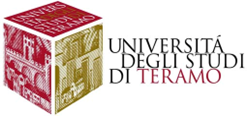 Dipartimento di Scienze della Comunicazione
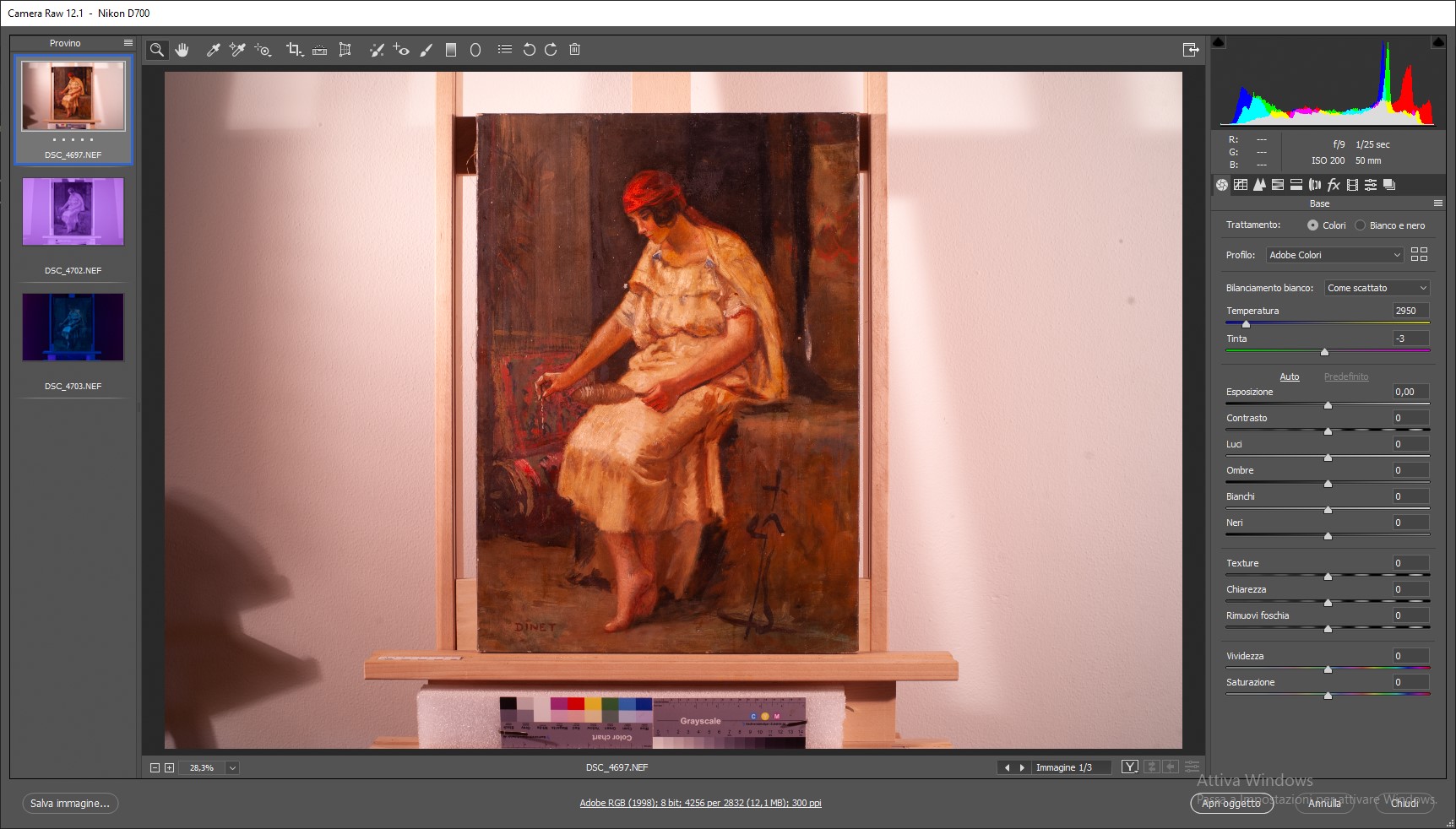 LE TRE IMMAGINI SELEZIONATE IN CAMERA RAW
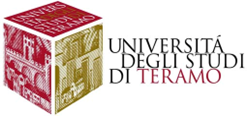 Dipartimento di Scienze della Comunicazione
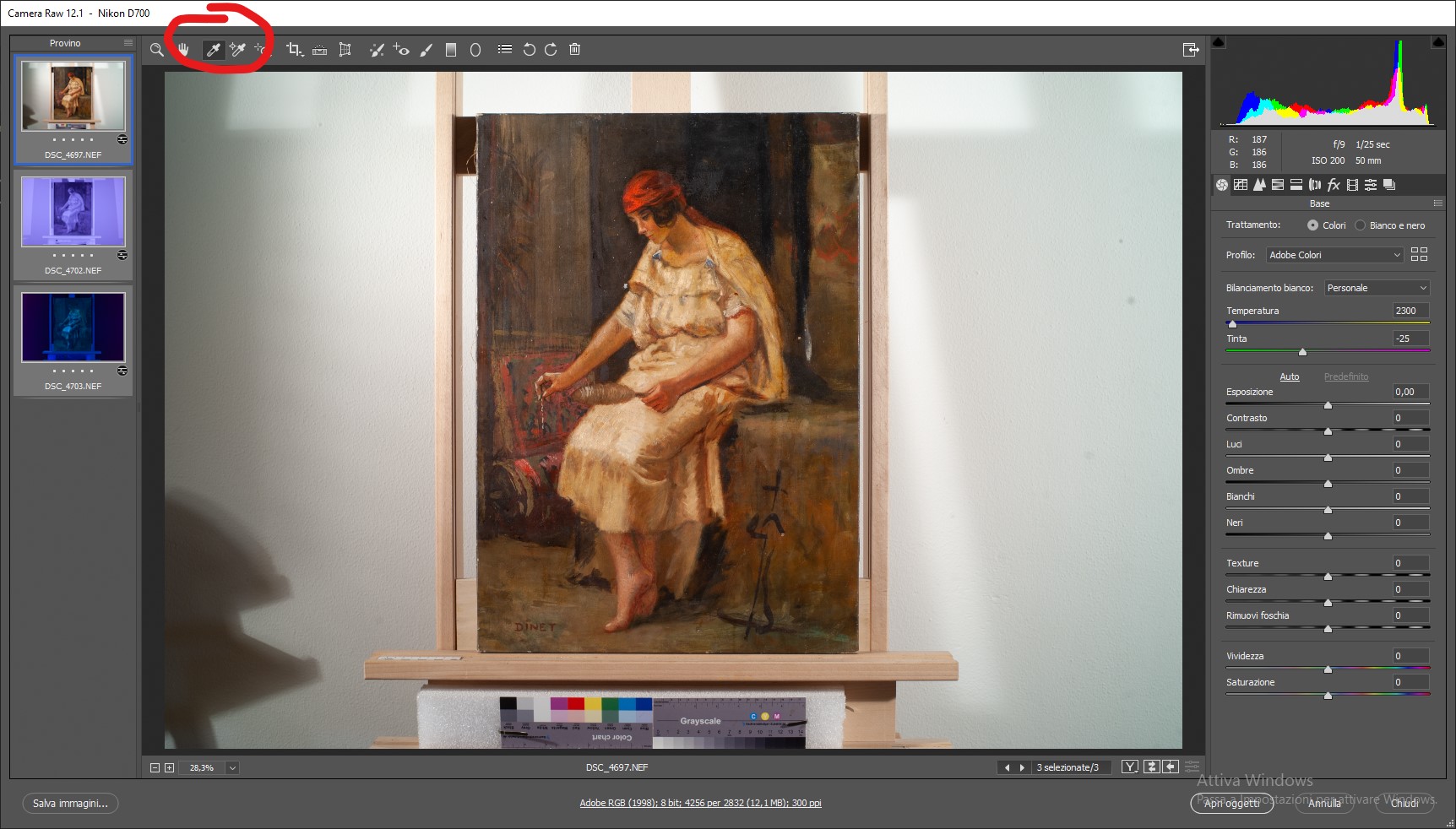 BILANCIAMENTO DEL BIANCO (per togliere la dominante rossa)
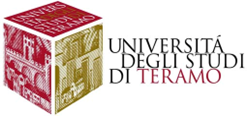 Dipartimento di Scienze della Comunicazione
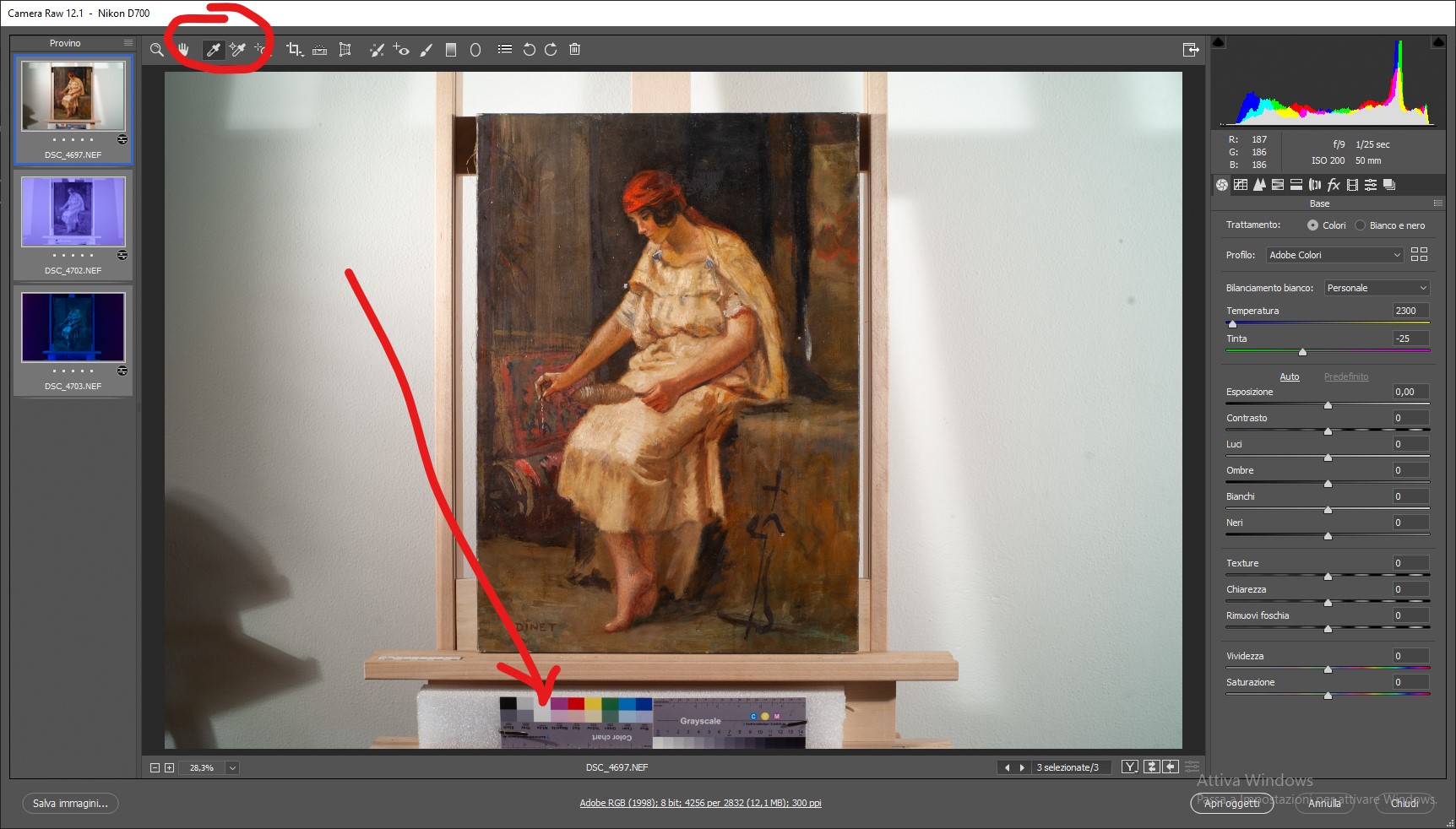 SELEZIONARE IL PUNTO DEL BIANCO DEL CHECK-COLOUR PER TOGLIERE LA DOMINANTE ROSSA
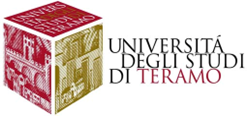 Dipartimento di Scienze della Comunicazione
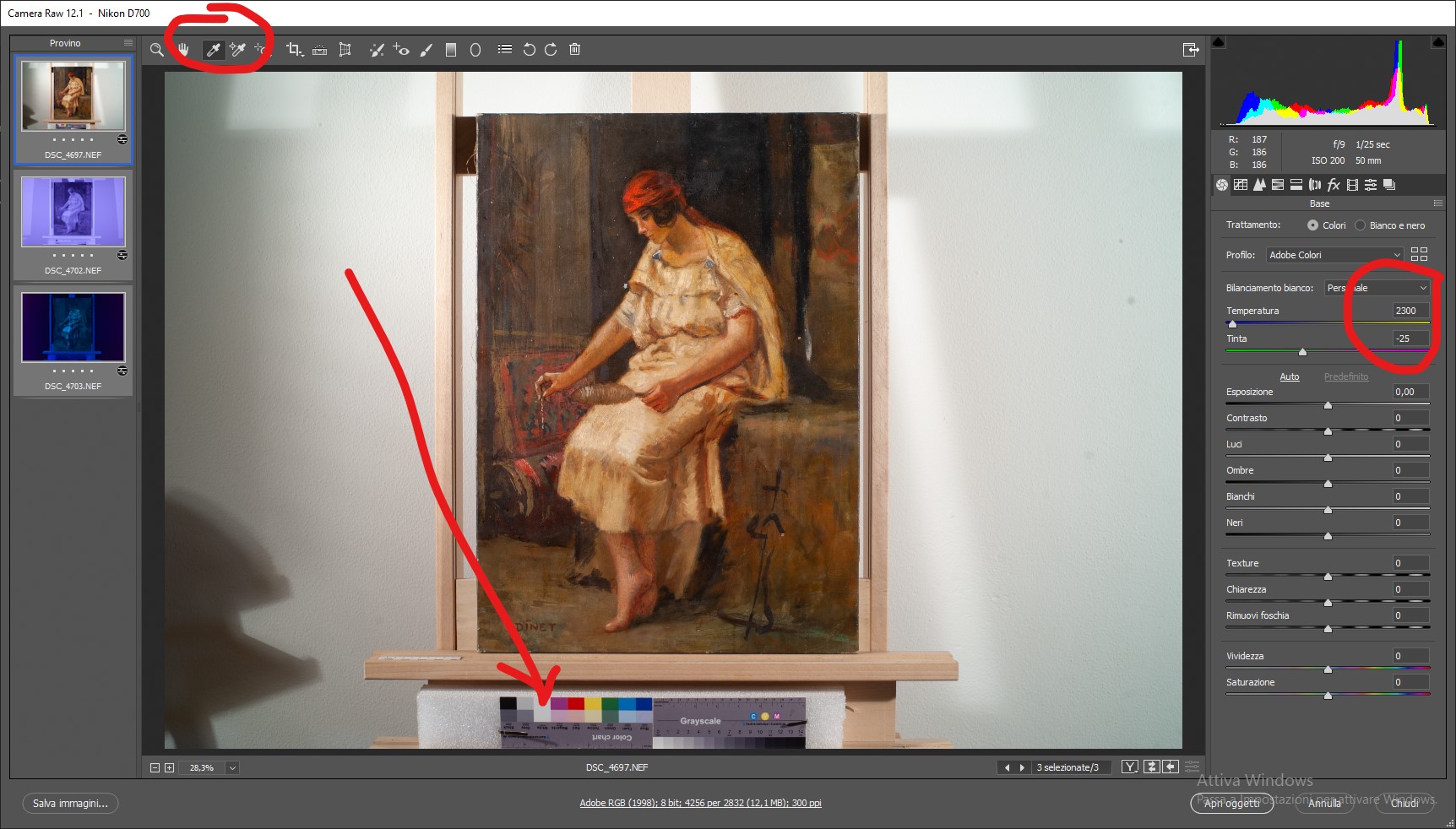 RISULTATO
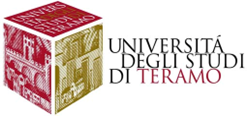 Dipartimento di Scienze della Comunicazione
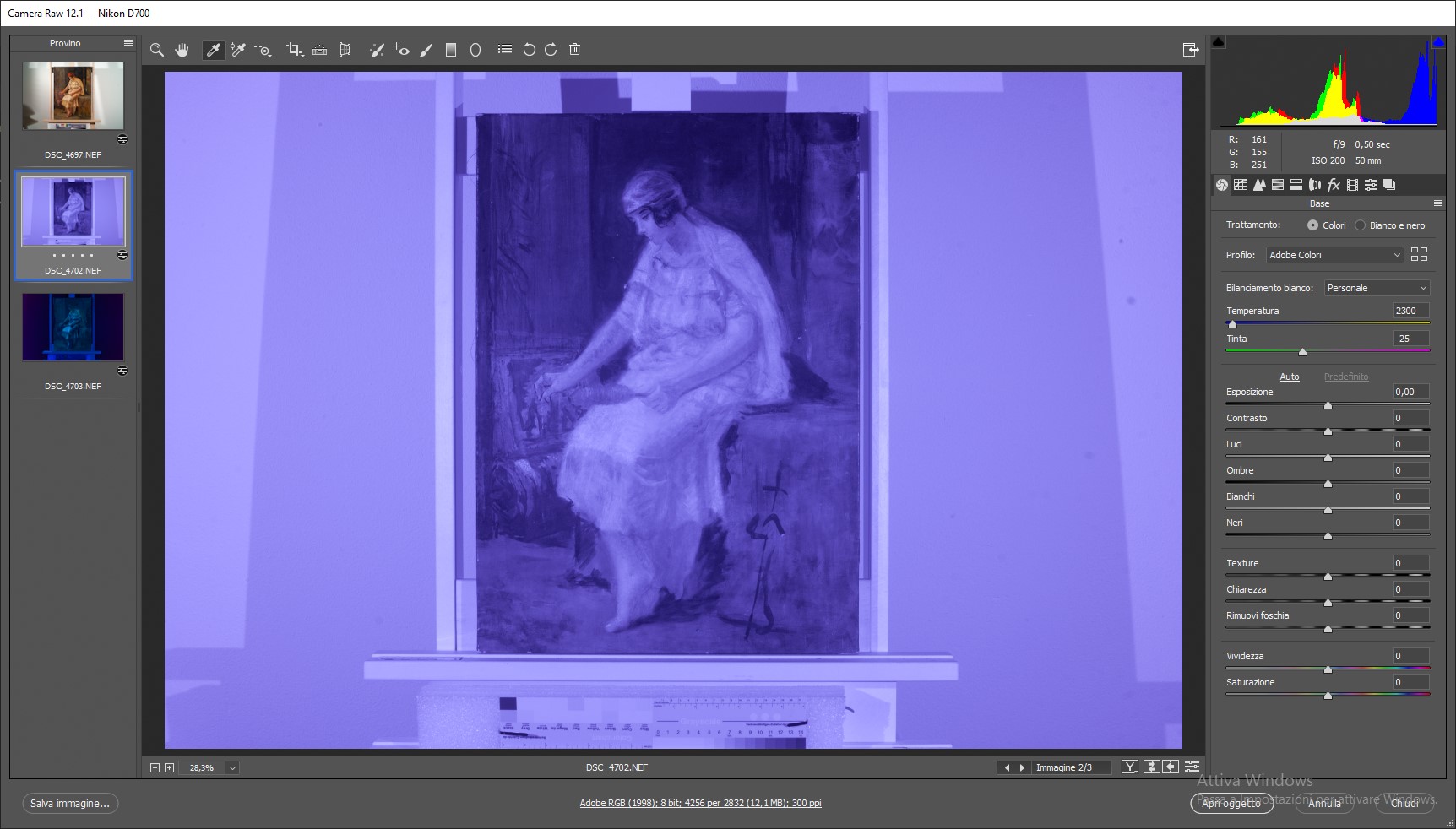 IR 800 nm
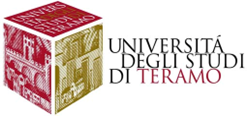 Dipartimento di Scienze della Comunicazione
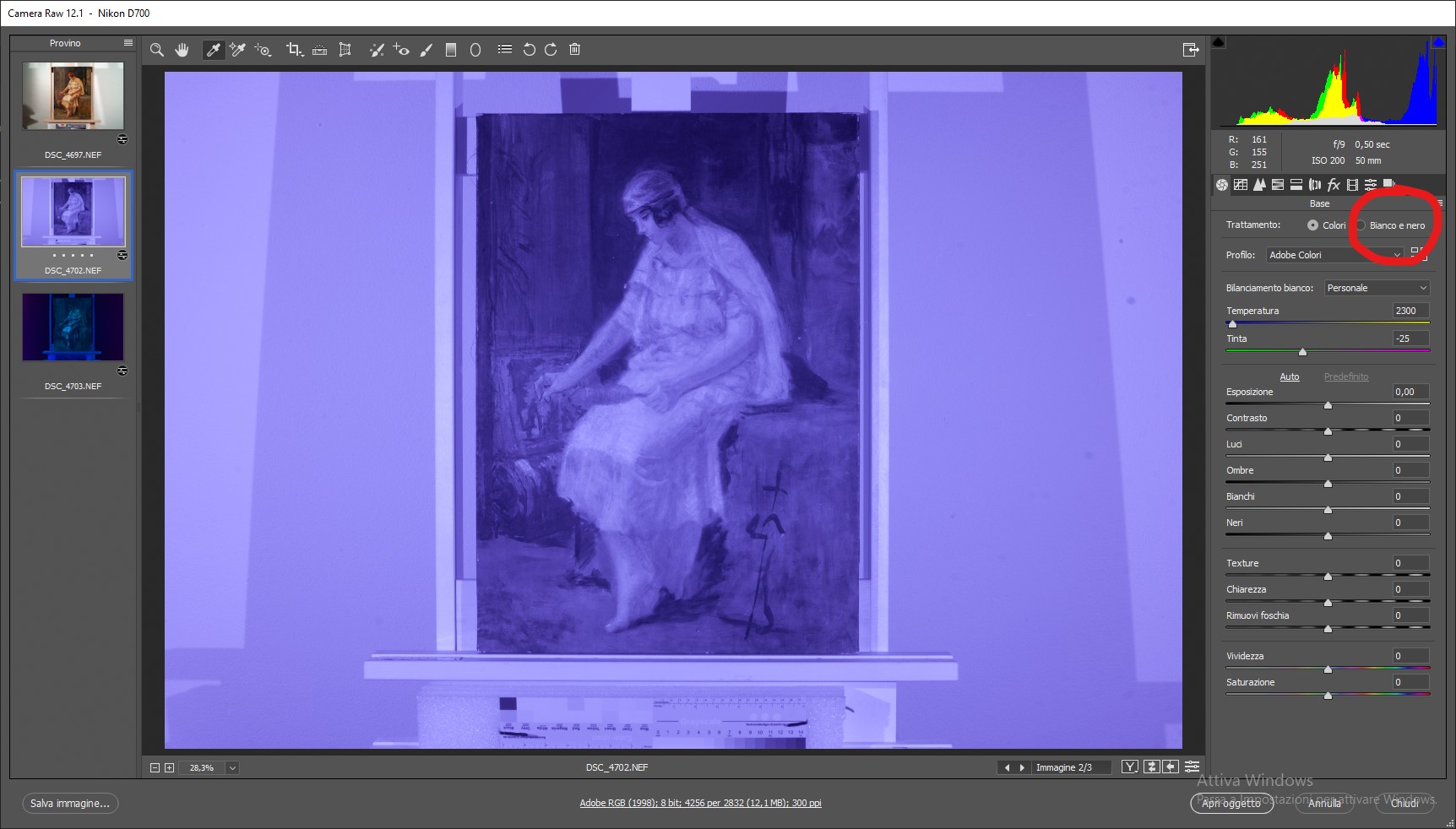 IR SCARICARE IL COLORE
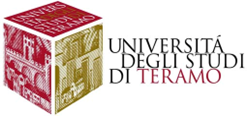 Dipartimento di Scienze della Comunicazione
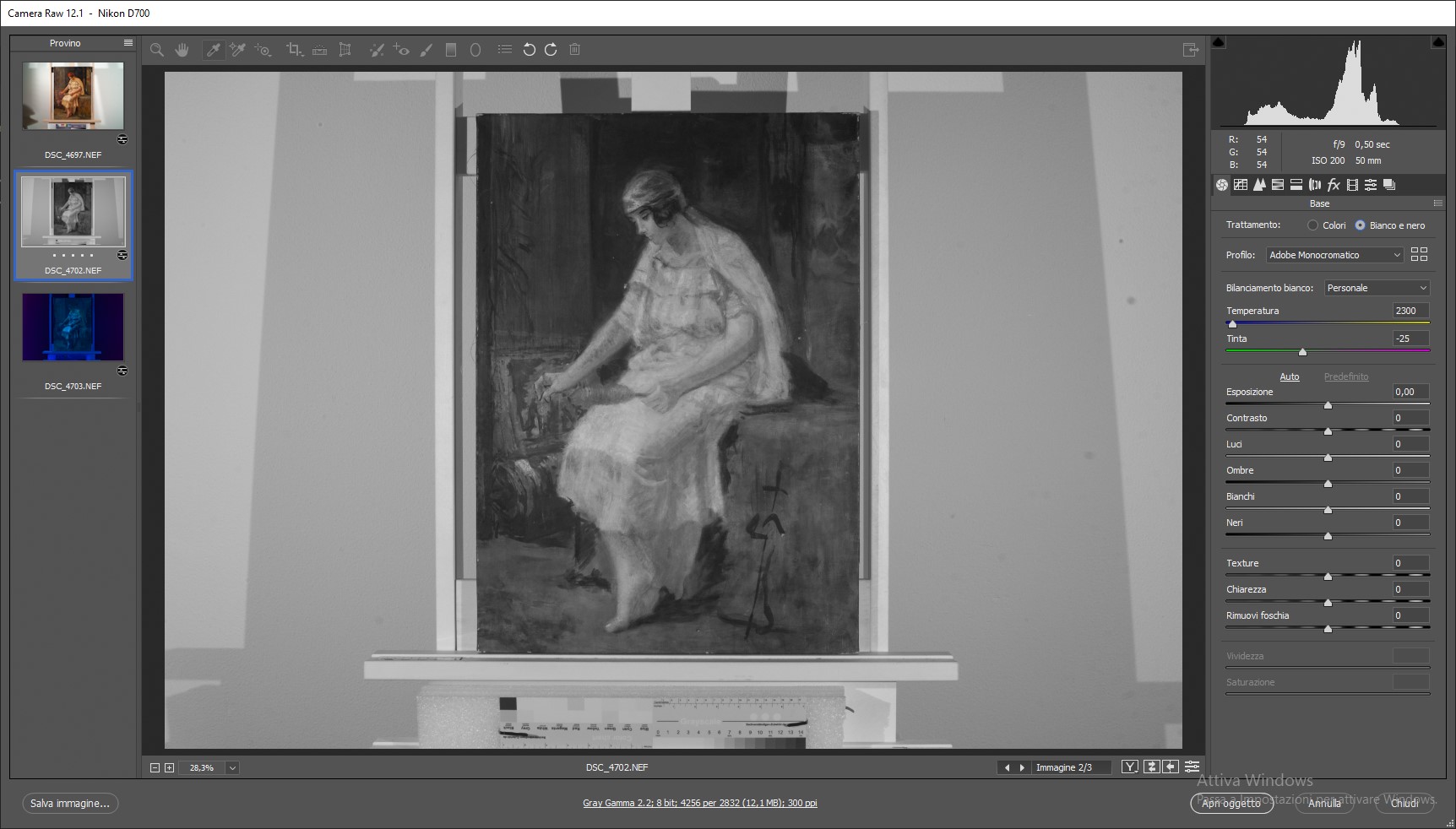 IR 800 IN SCALA DI GRIGI
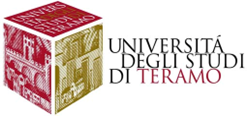 Dipartimento di Scienze della Comunicazione
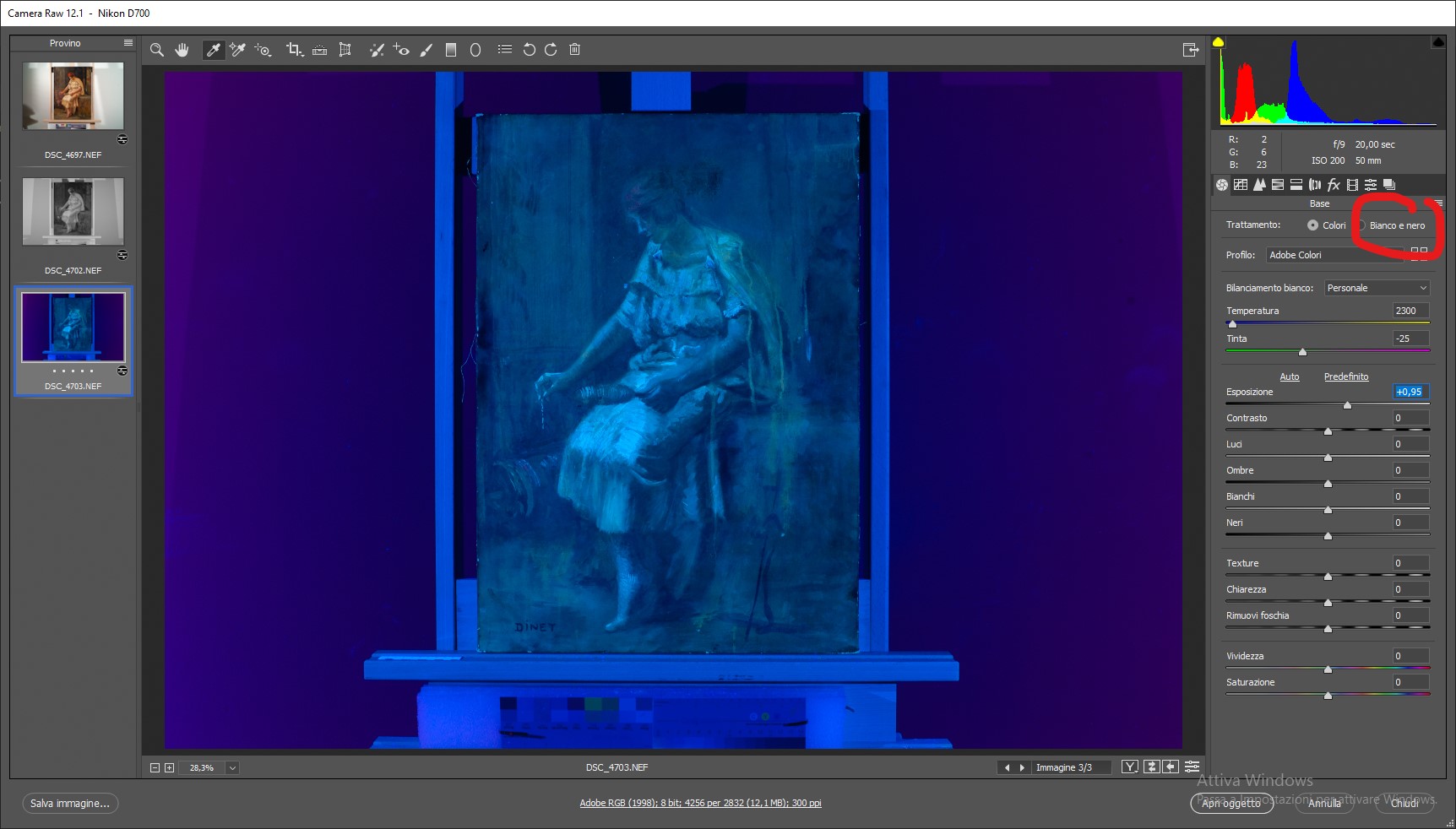 UV 360 NM SCARICARE IL COLORE
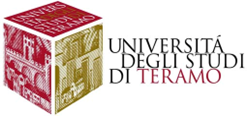 Dipartimento di Scienze della Comunicazione
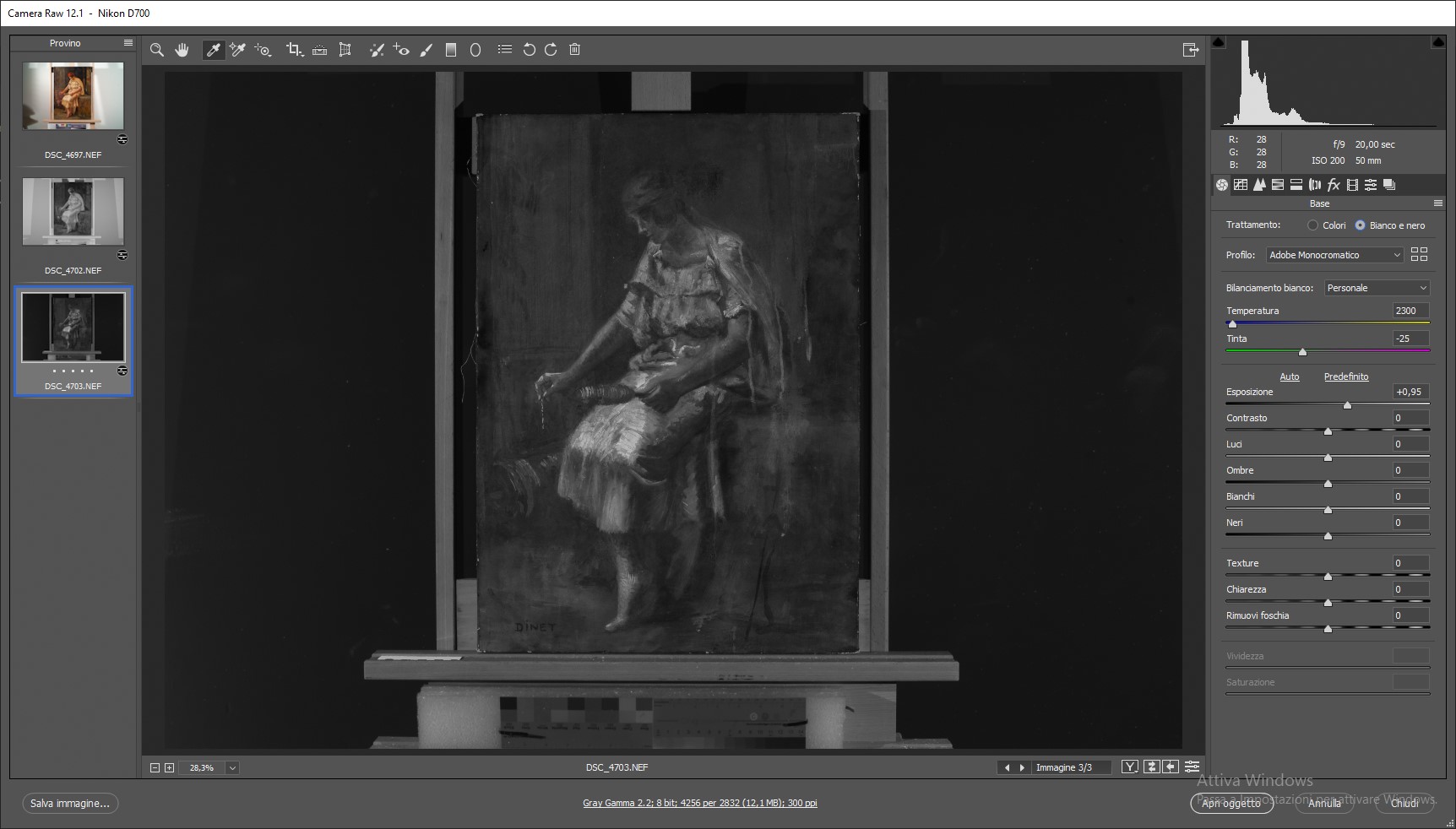 UV 360 NM IN SCALA DI GRIGI
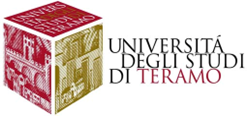 Dipartimento di Scienze della Comunicazione
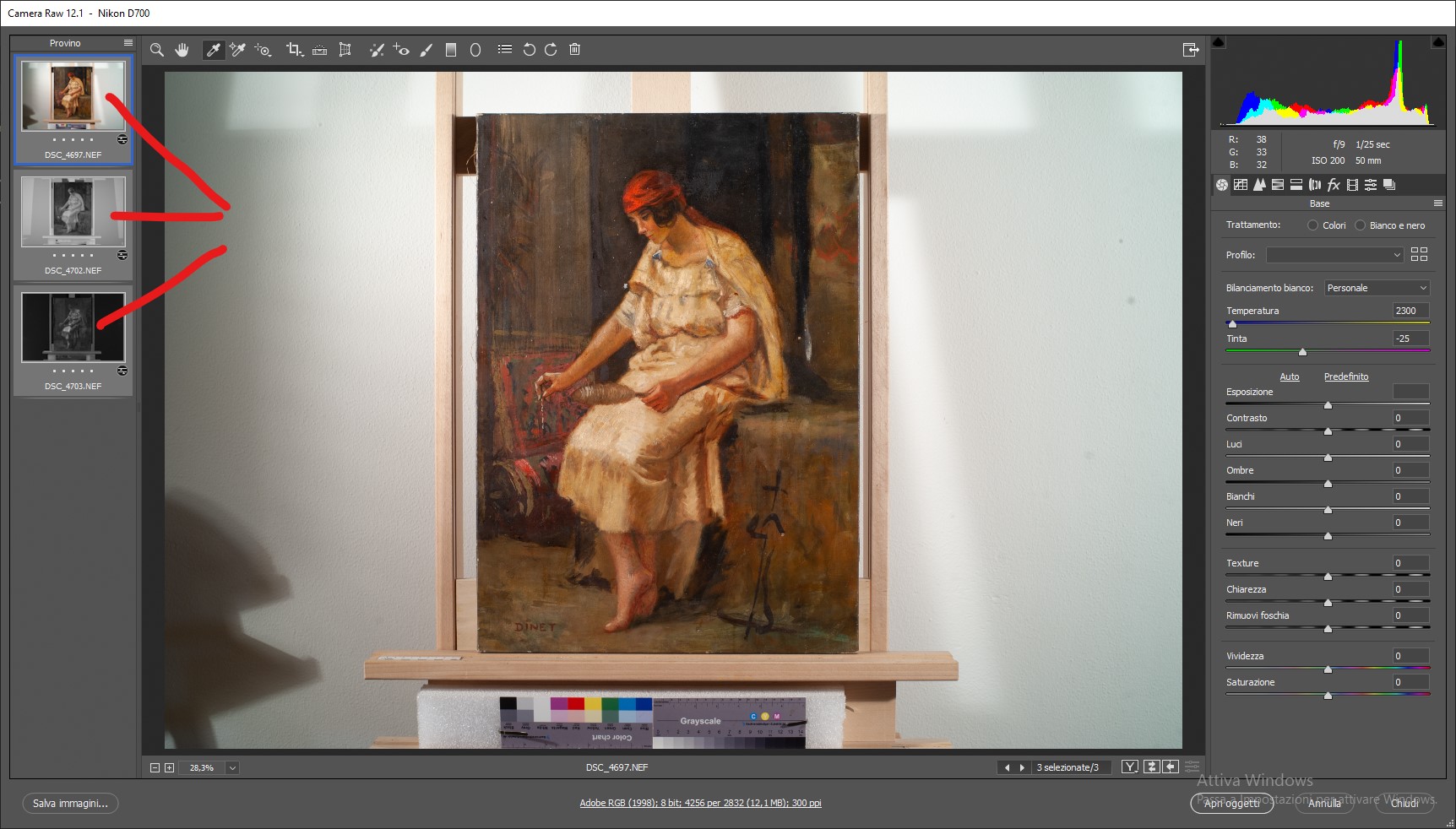 SELEZIONARE LE TRE IMMAGINI PER RITAGLARLE INSIEME
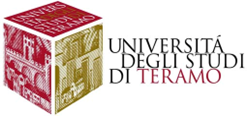 Dipartimento di Scienze della Comunicazione
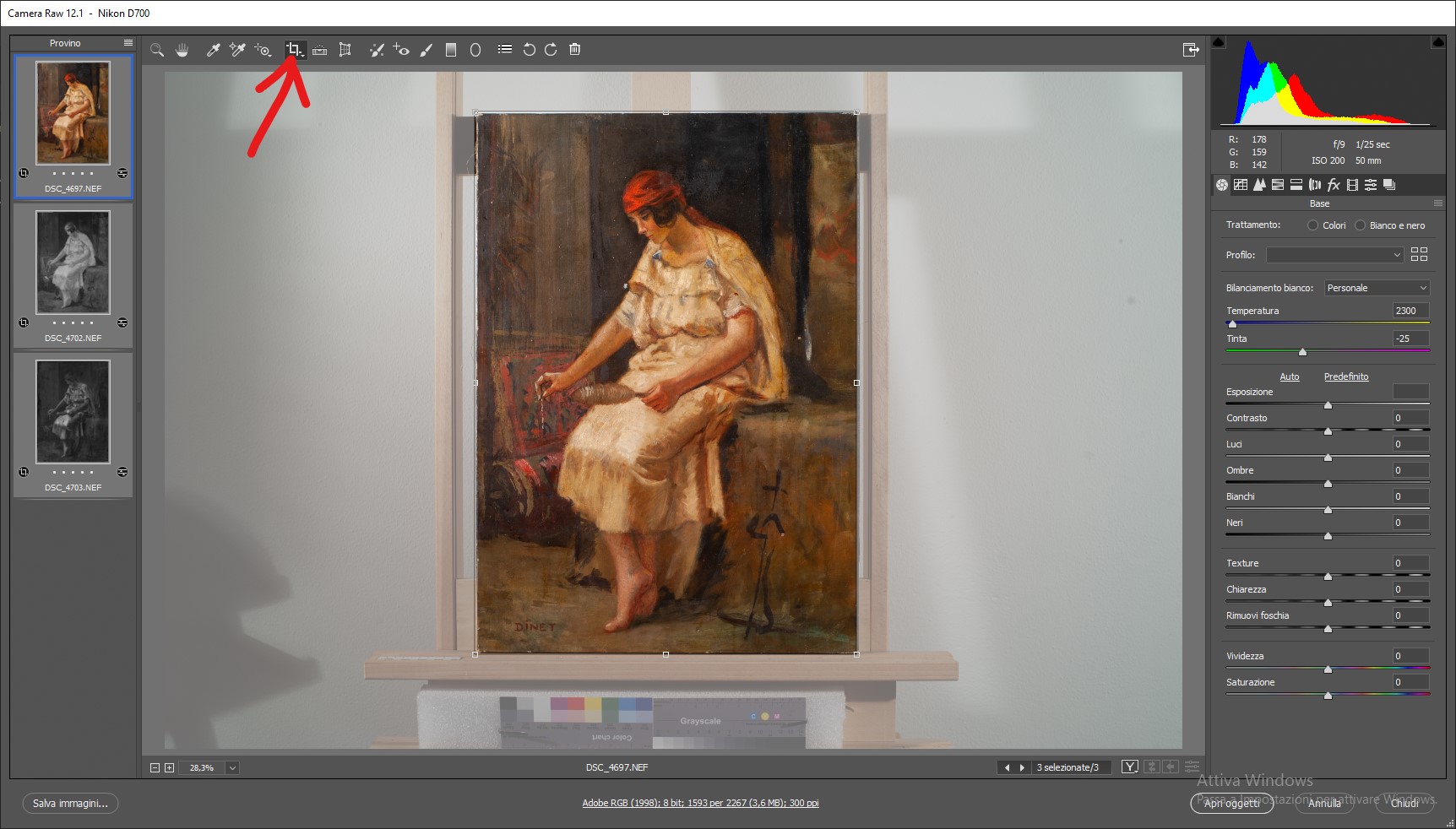 SELEZIONARE LA TAGLIERINA
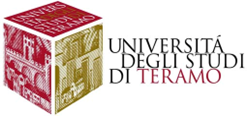 Dipartimento di Scienze della Comunicazione
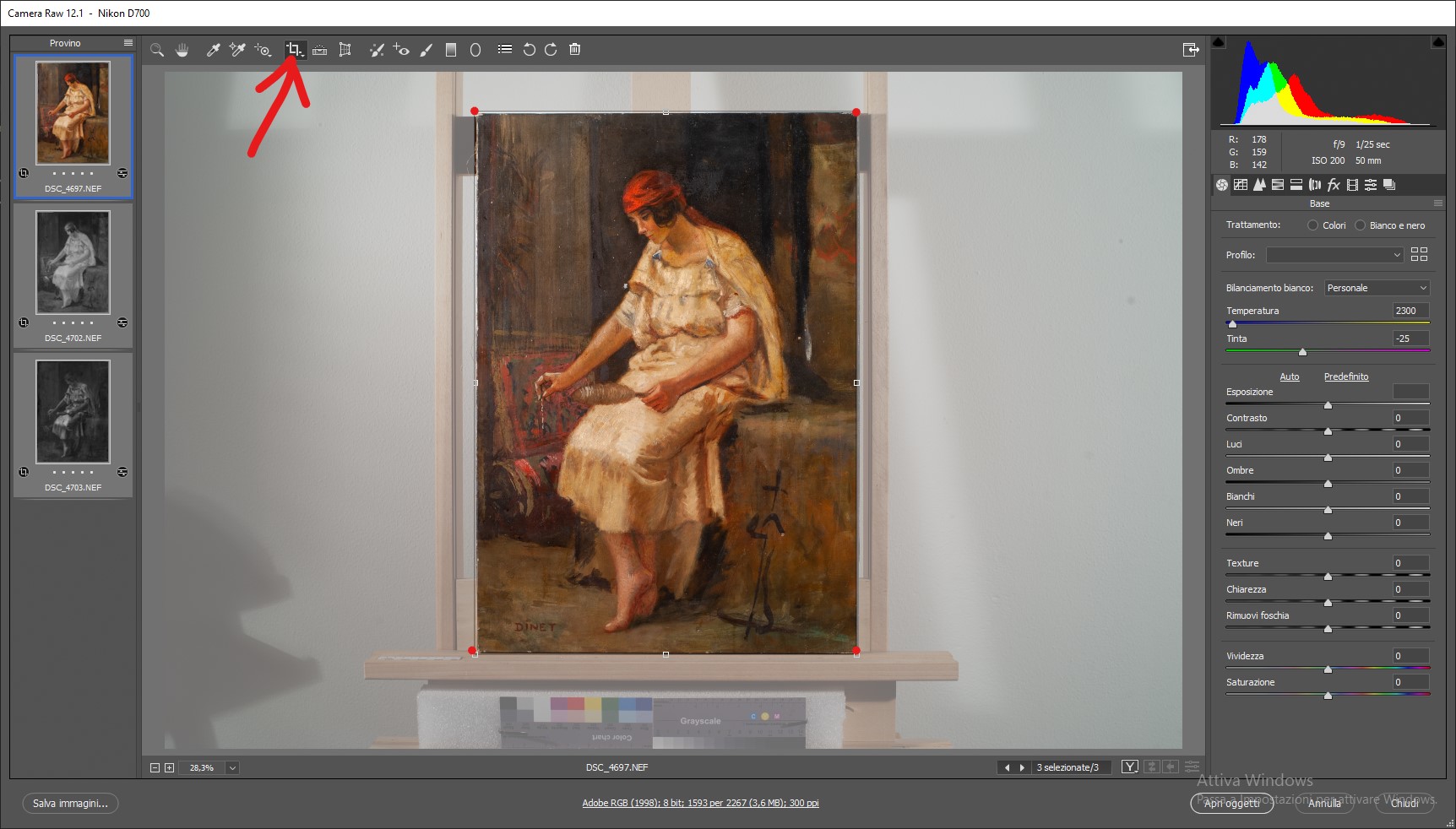 SELEZIONARE IL RIQUADRO DA RITAGLIARE
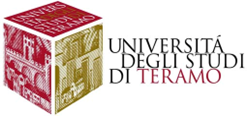 Dipartimento di Scienze della Comunicazione
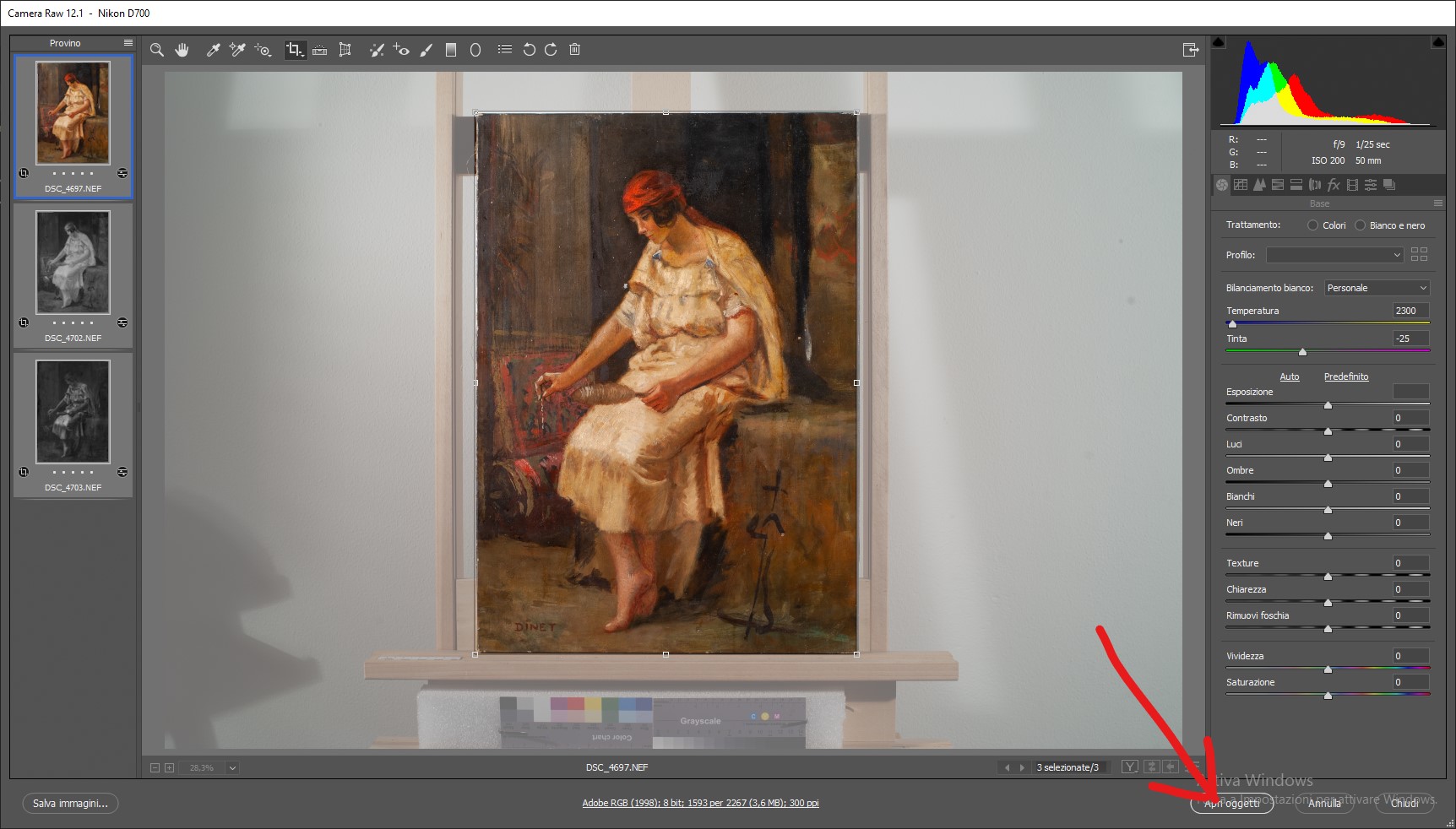 SELEZIONARE LE TRE IMMAGINI E APRIRLE IN PHOTOSHOP
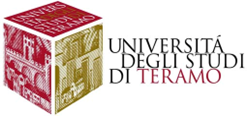 Dipartimento di Scienze della Comunicazione
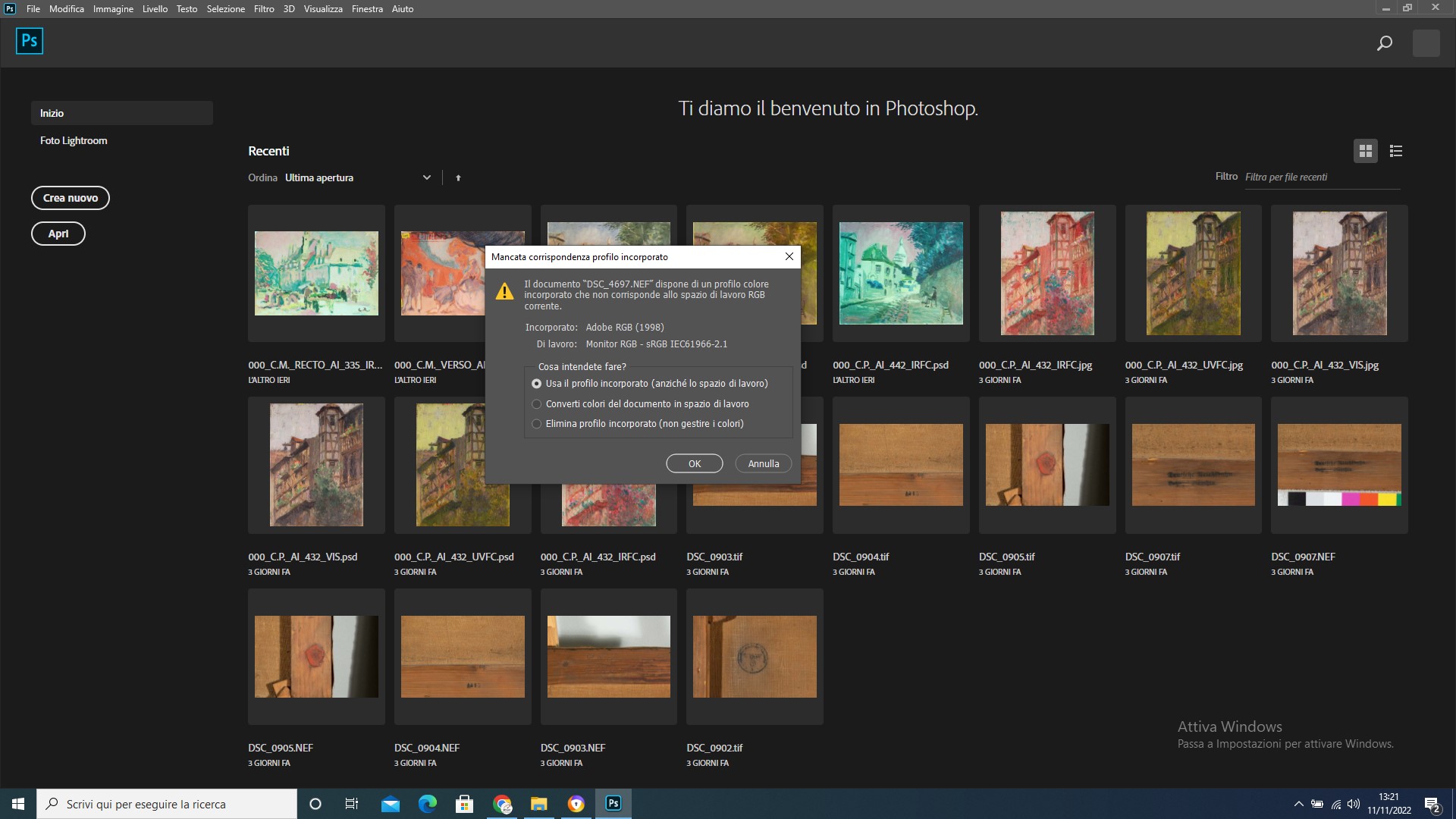 USARE IL PROFILO COLORE ORIGINARIO
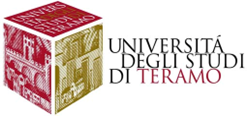 Dipartimento di Scienze della Comunicazione
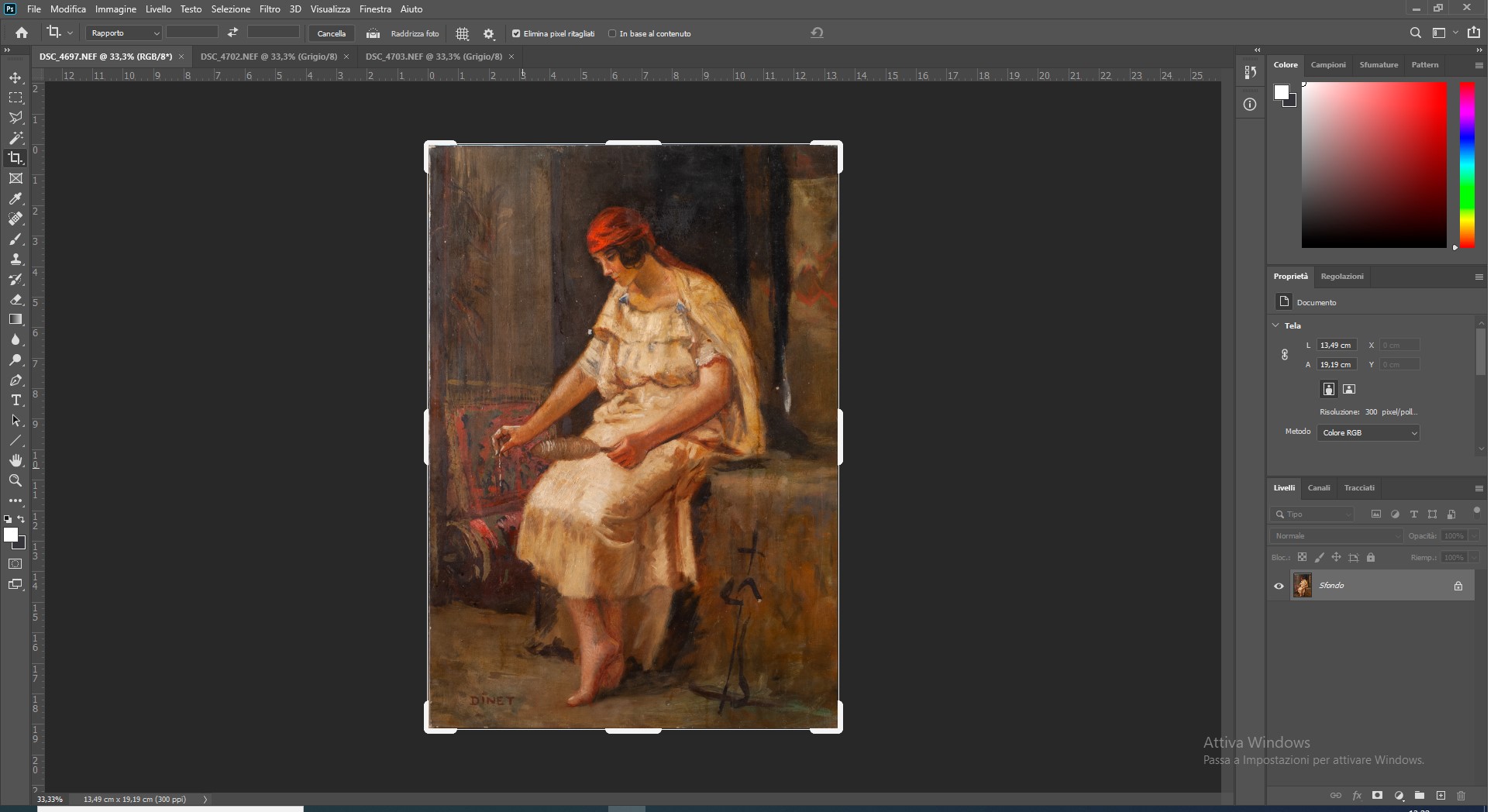 DENOMINARE LE TRE IMMAGINI SEPARATEMENTE E SALVARLE
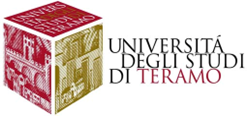 Dipartimento di Scienze della Comunicazione
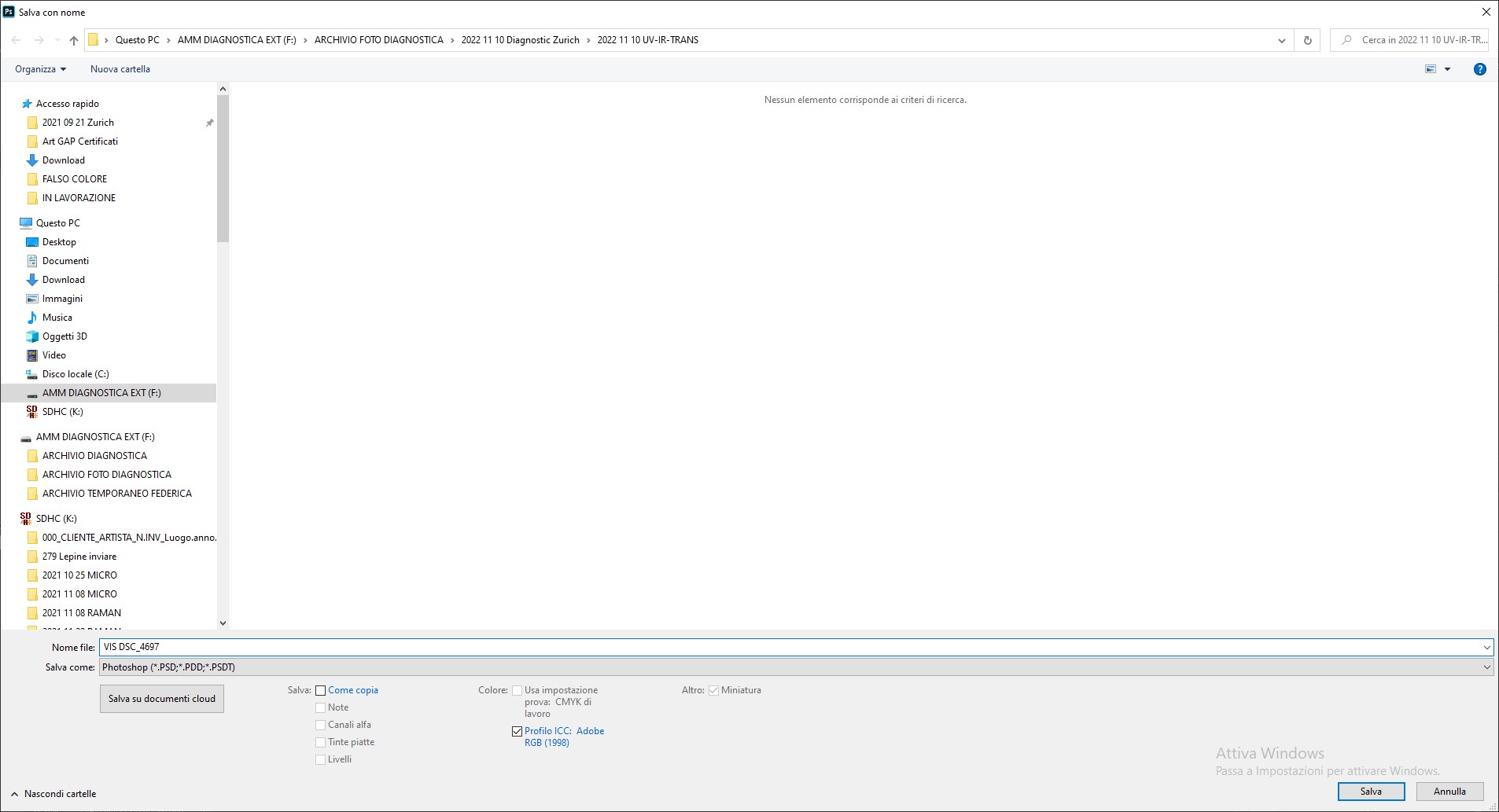 SALVARE IN PSD PRESERVANDO IL NUMERO DEL FOTOGRAMMA E AGGIUNGENDO IL PREVISSO VIS
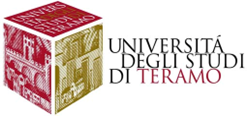 Dipartimento di Scienze della Comunicazione
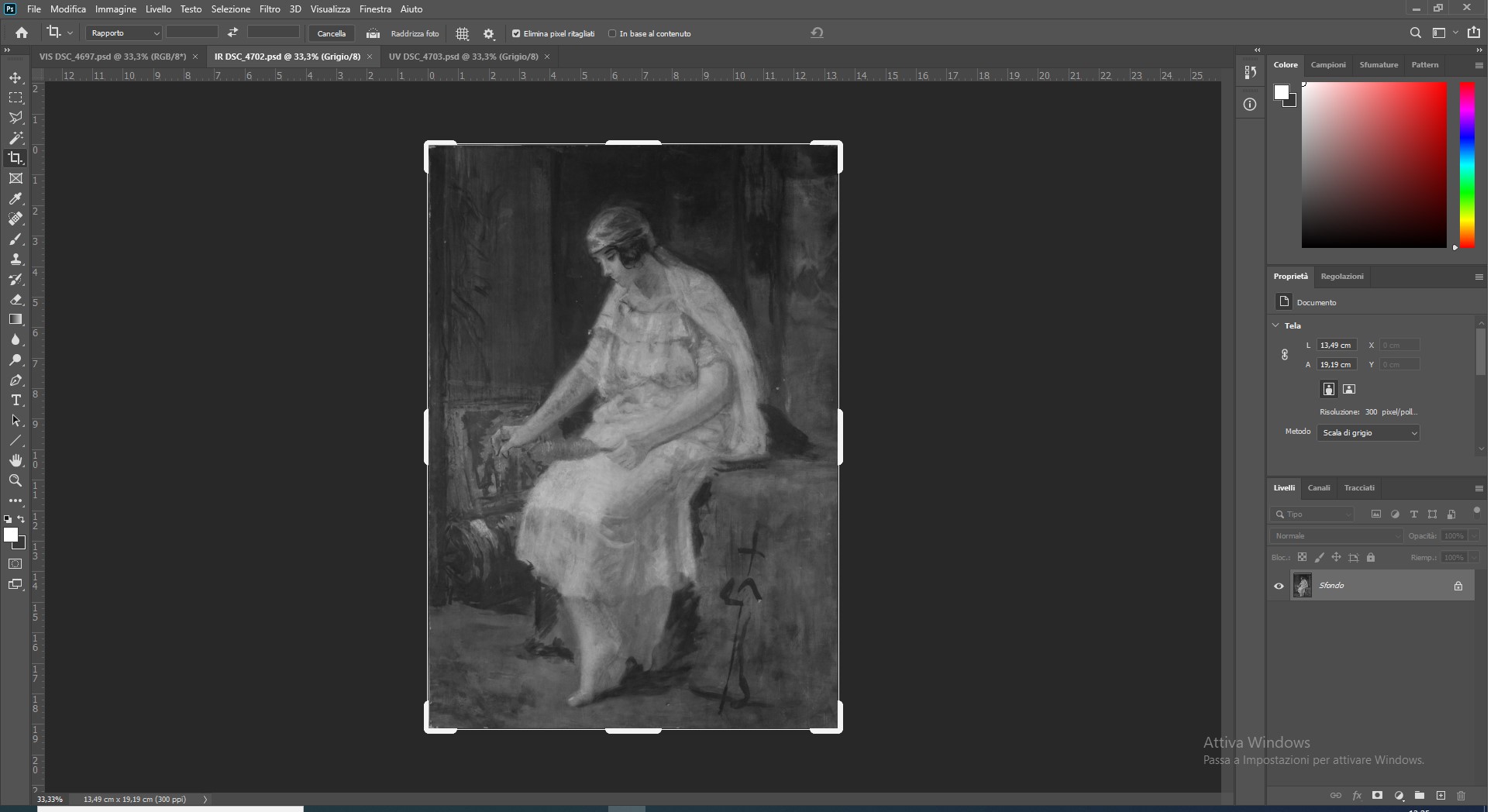 SALVARE IN PSD PRESERVANDO IL NUMERO DEL FOTOGRAMMA E AGGIUNGENDO IL PREVISSO IR
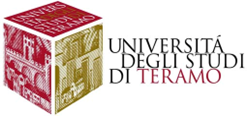 Dipartimento di Scienze della Comunicazione
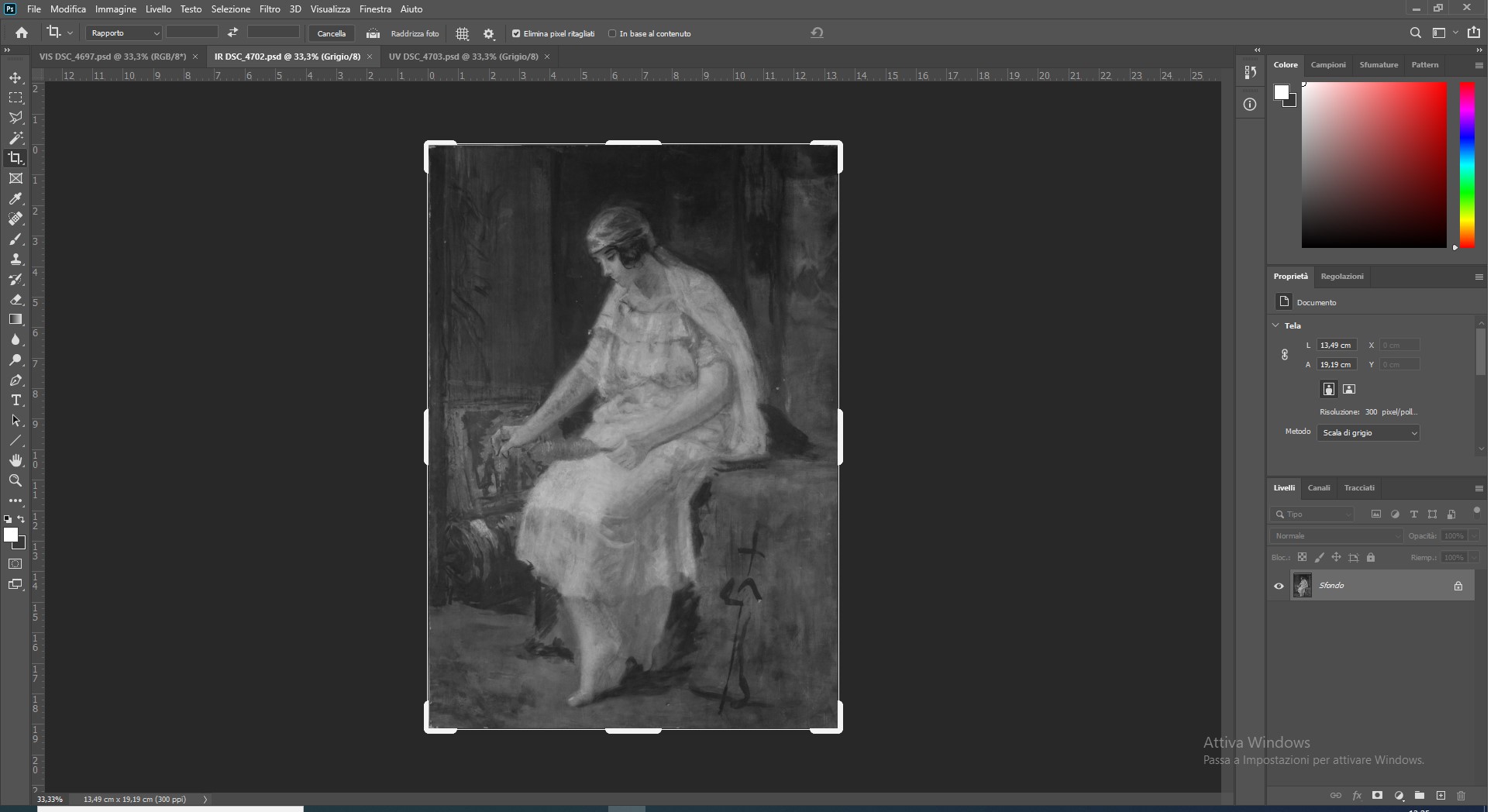 SALVARE IN PSD PRESERVANDO IL NUMERO DEL FOTOGRAMMA E AGGIUNGENDO IL PREVISSO UV
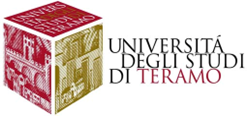 Dipartimento di Scienze della Comunicazione
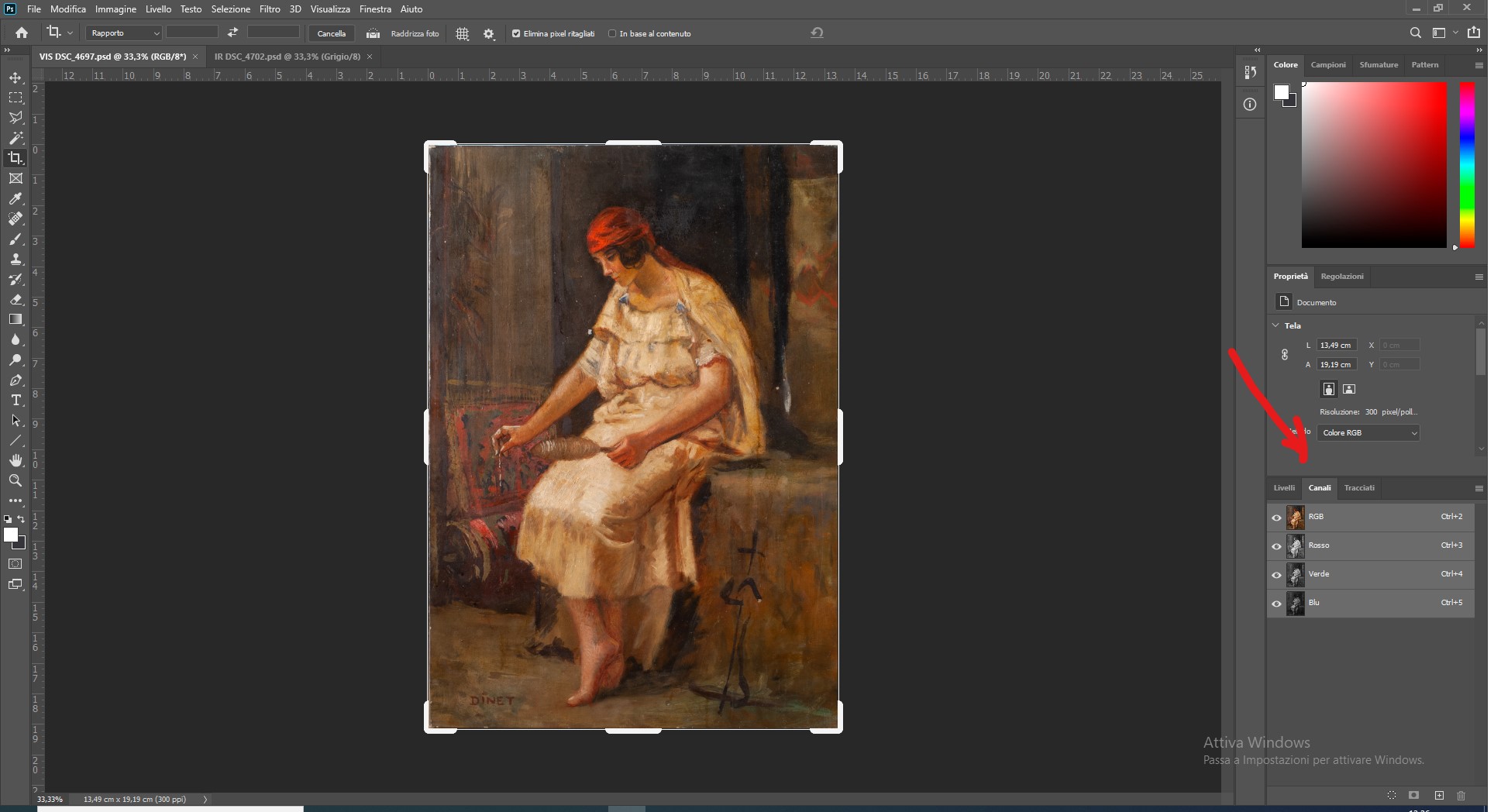 SELEZIONARE I CANALI
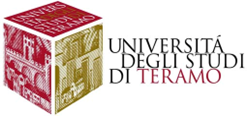 Dipartimento di Scienze della Comunicazione
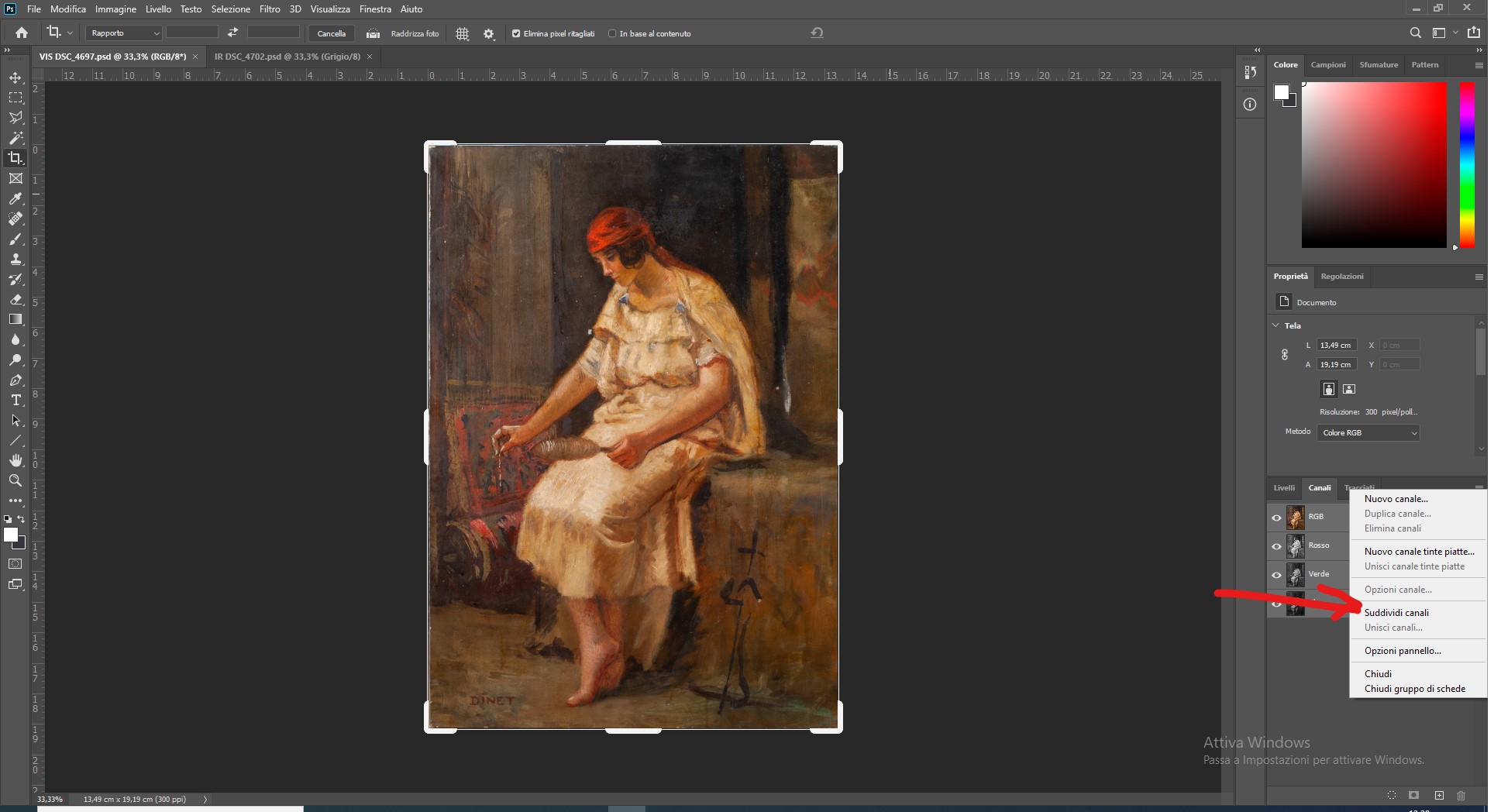 SUDDIVIDERE I CANALI
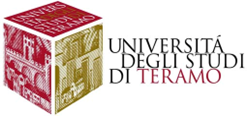 Dipartimento di Scienze della Comunicazione
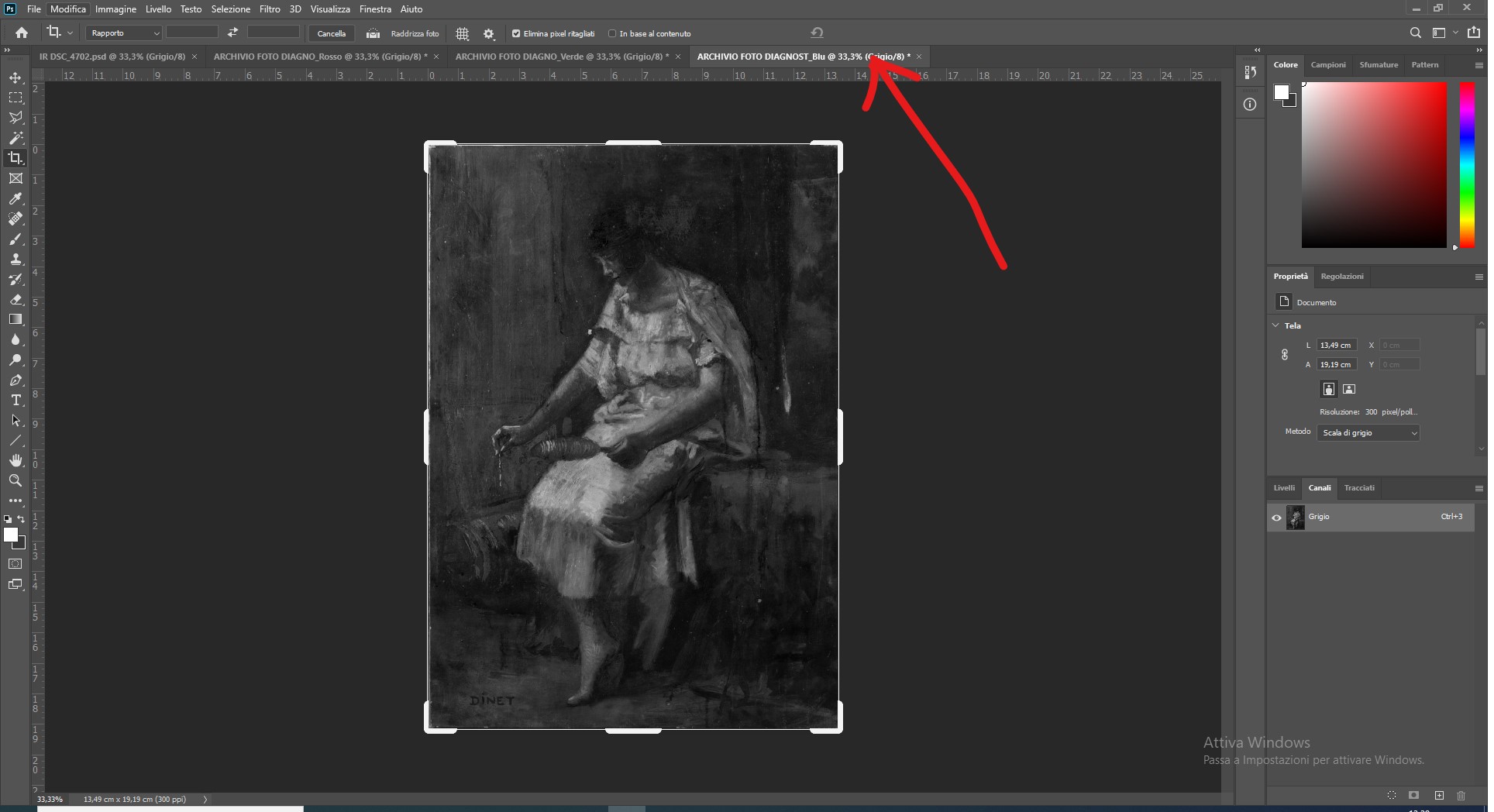 CHIUDERE SENZA SALVARE IL CANALE DEL BLU PER IL FALSO COLORE IN IR
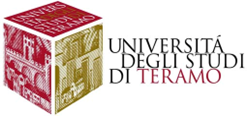 Dipartimento di Scienze della Comunicazione
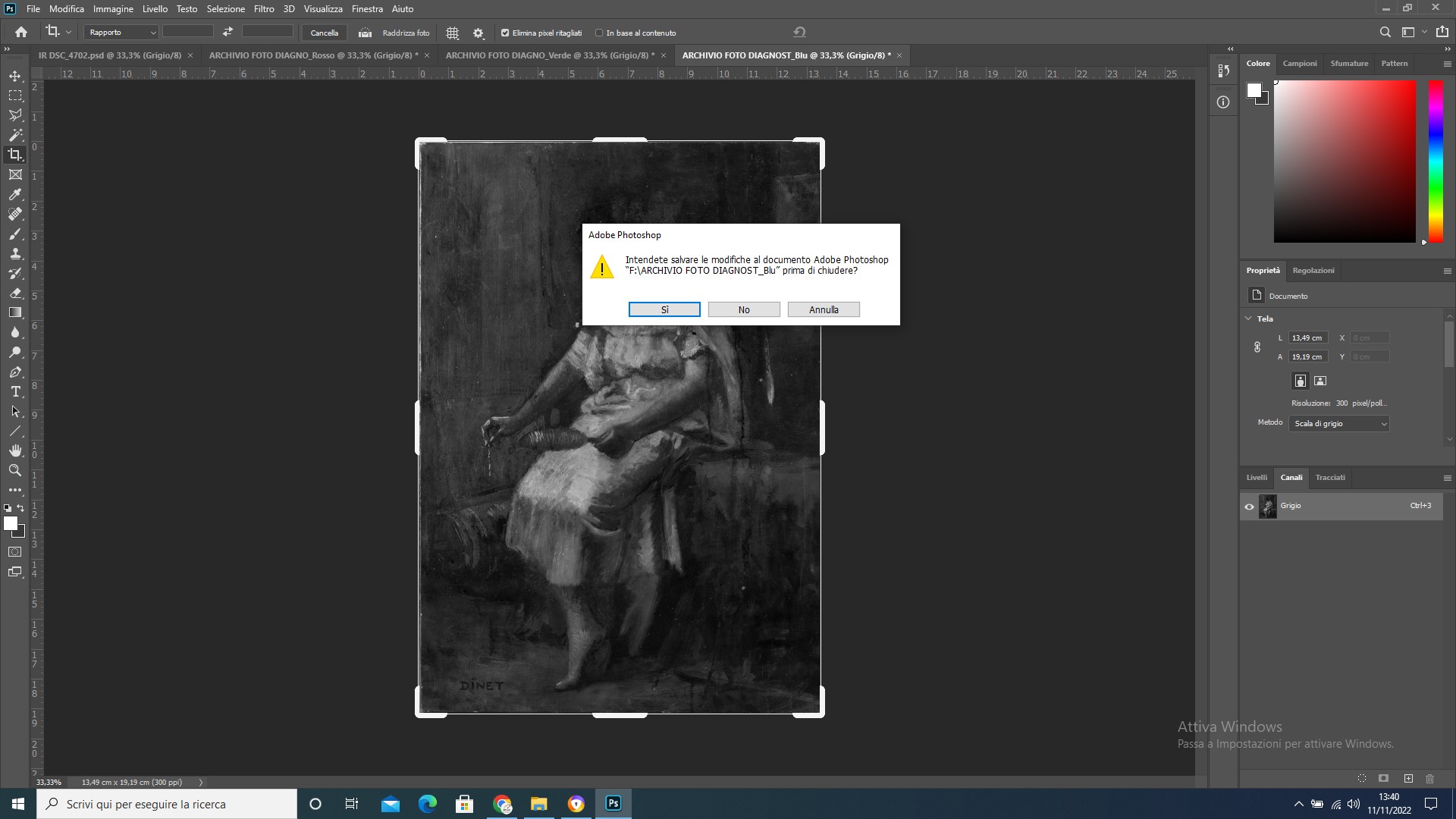 NON SALVARE
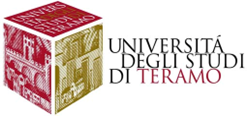 Dipartimento di Scienze della Comunicazione
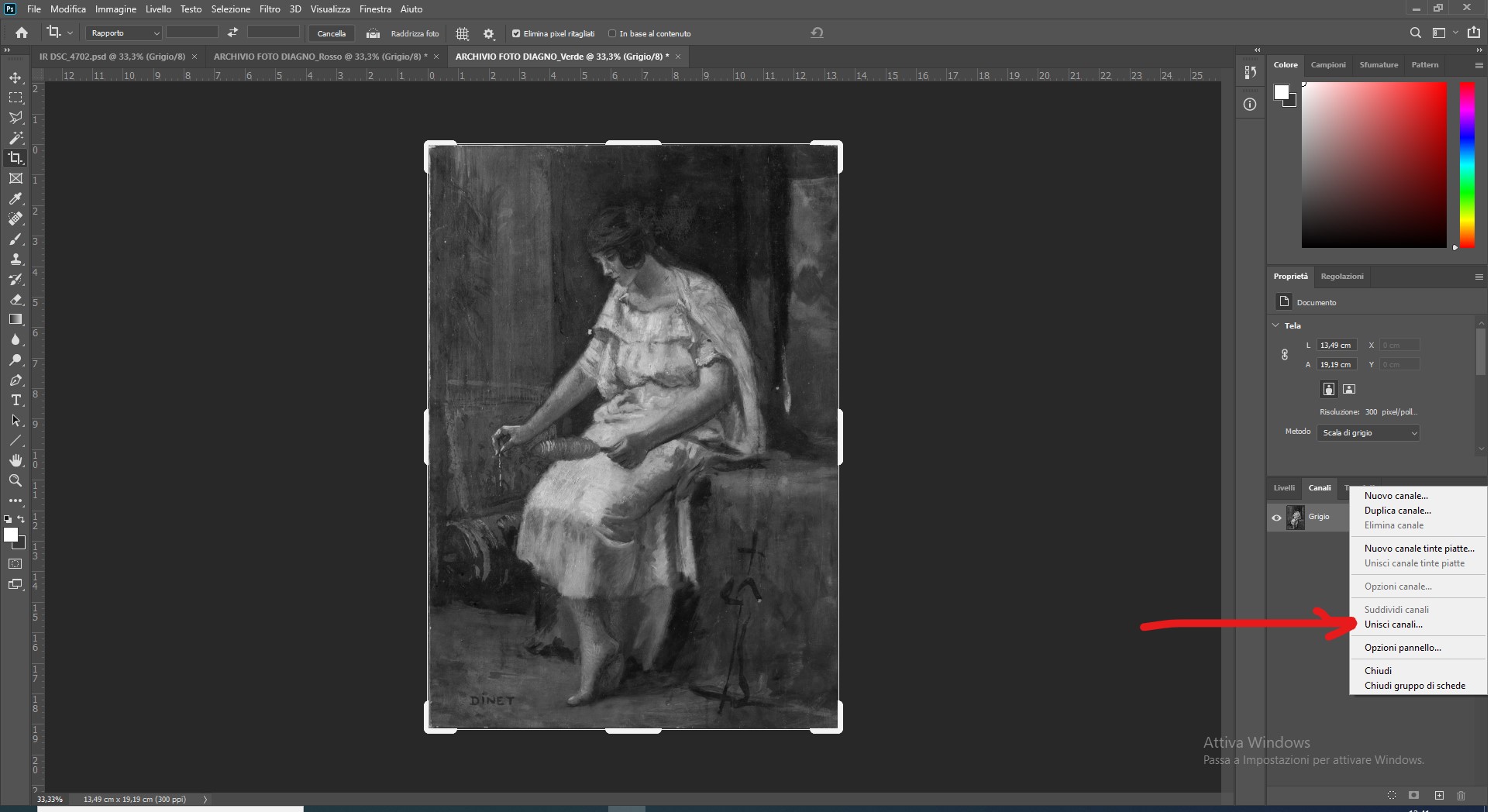 UNIRE I CANALI
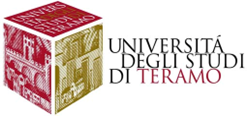 Dipartimento di Scienze della Comunicazione
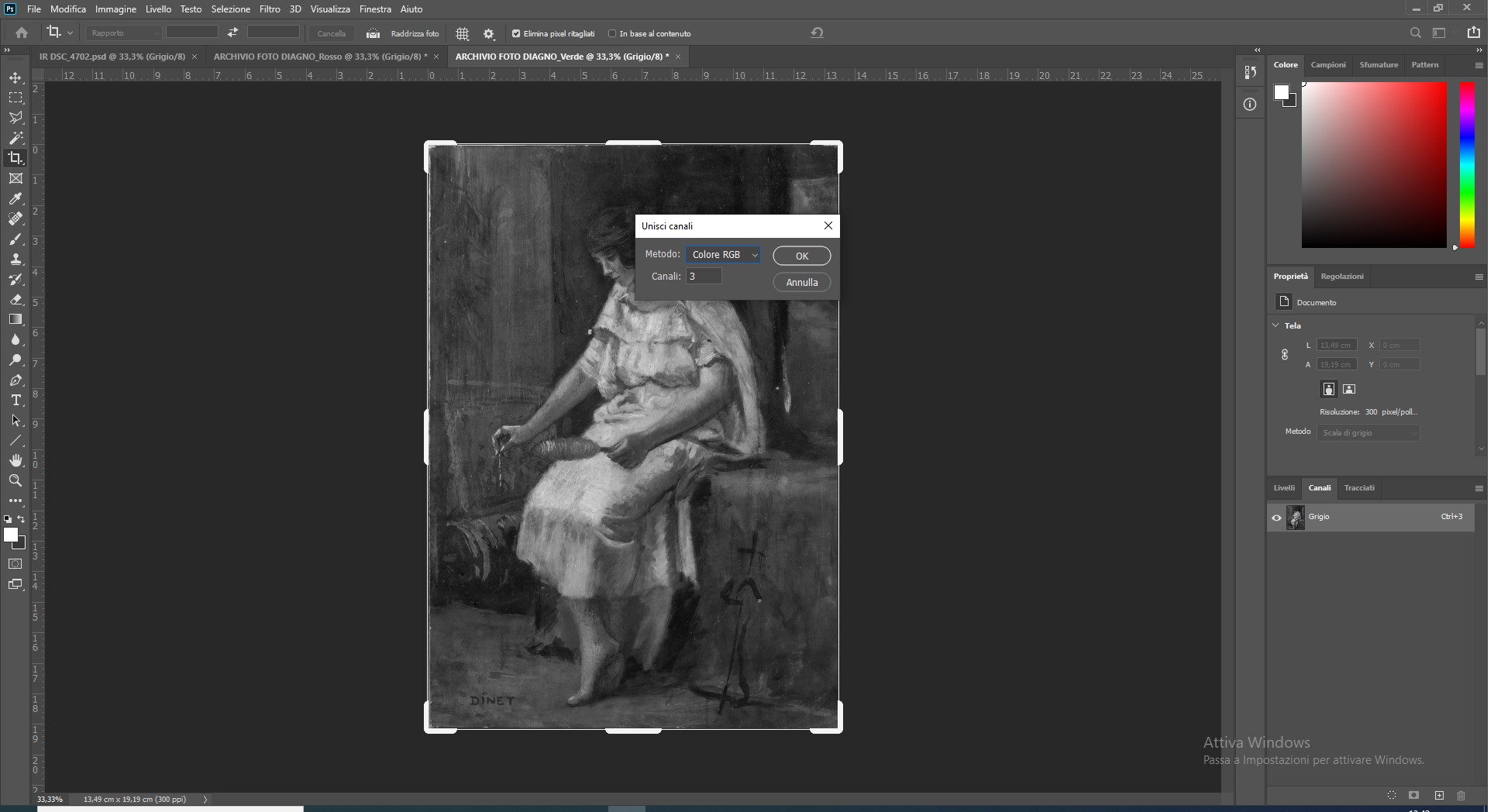 SELEZIONARE IL METODO RGB E. VERIFICATO CHE CI SIANO TRE CANALI OK
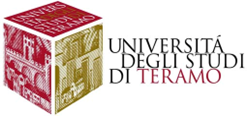 Dipartimento di Scienze della Comunicazione
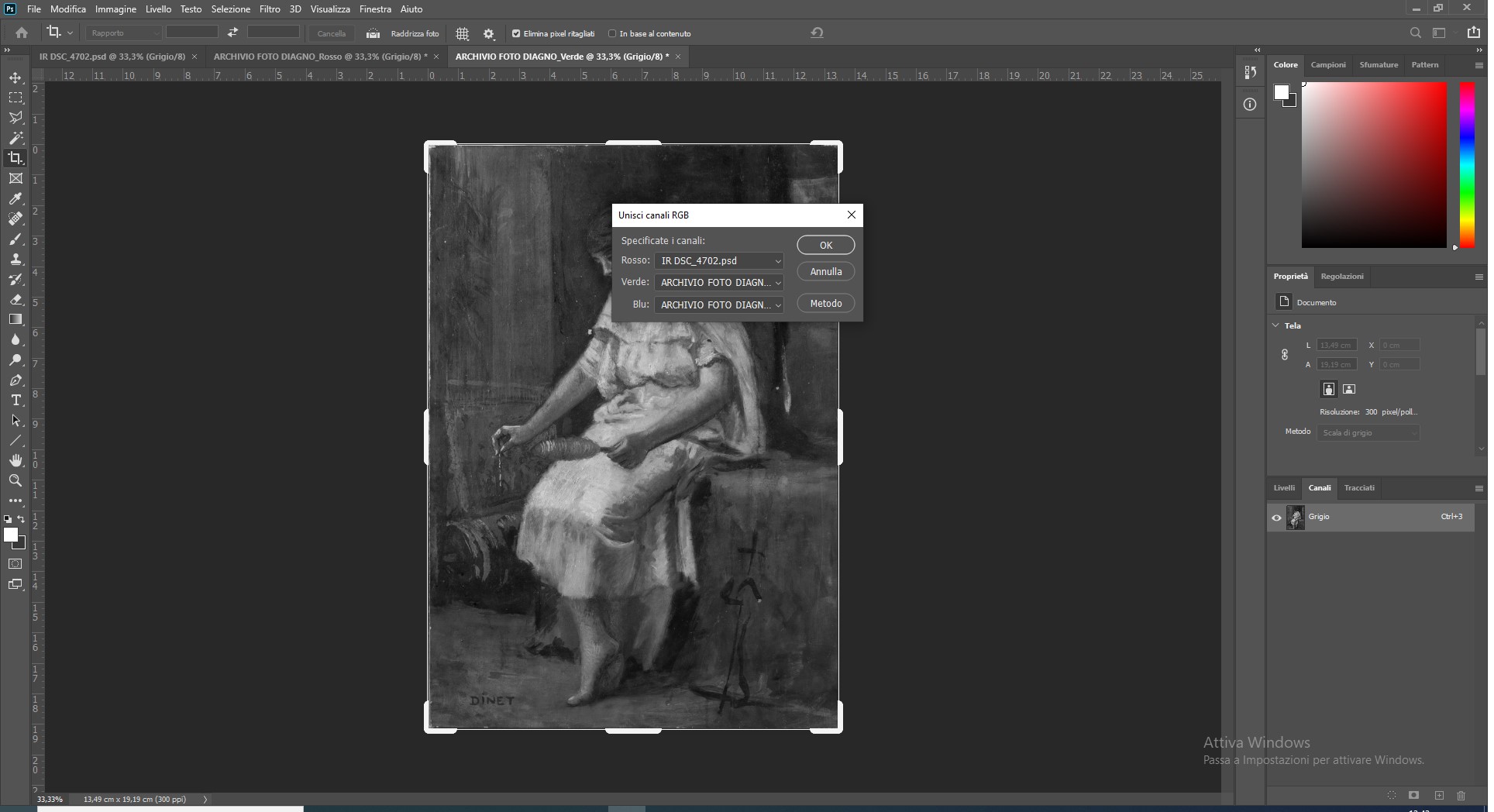 VERIFICARE CHE IL CANALE DEL ROSSO SIA IR QUELLO DEL VERDE ABBIA IL ROSSO E IL BLU ABBIA IL VERDE
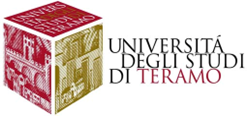 Dipartimento di Scienze della Comunicazione
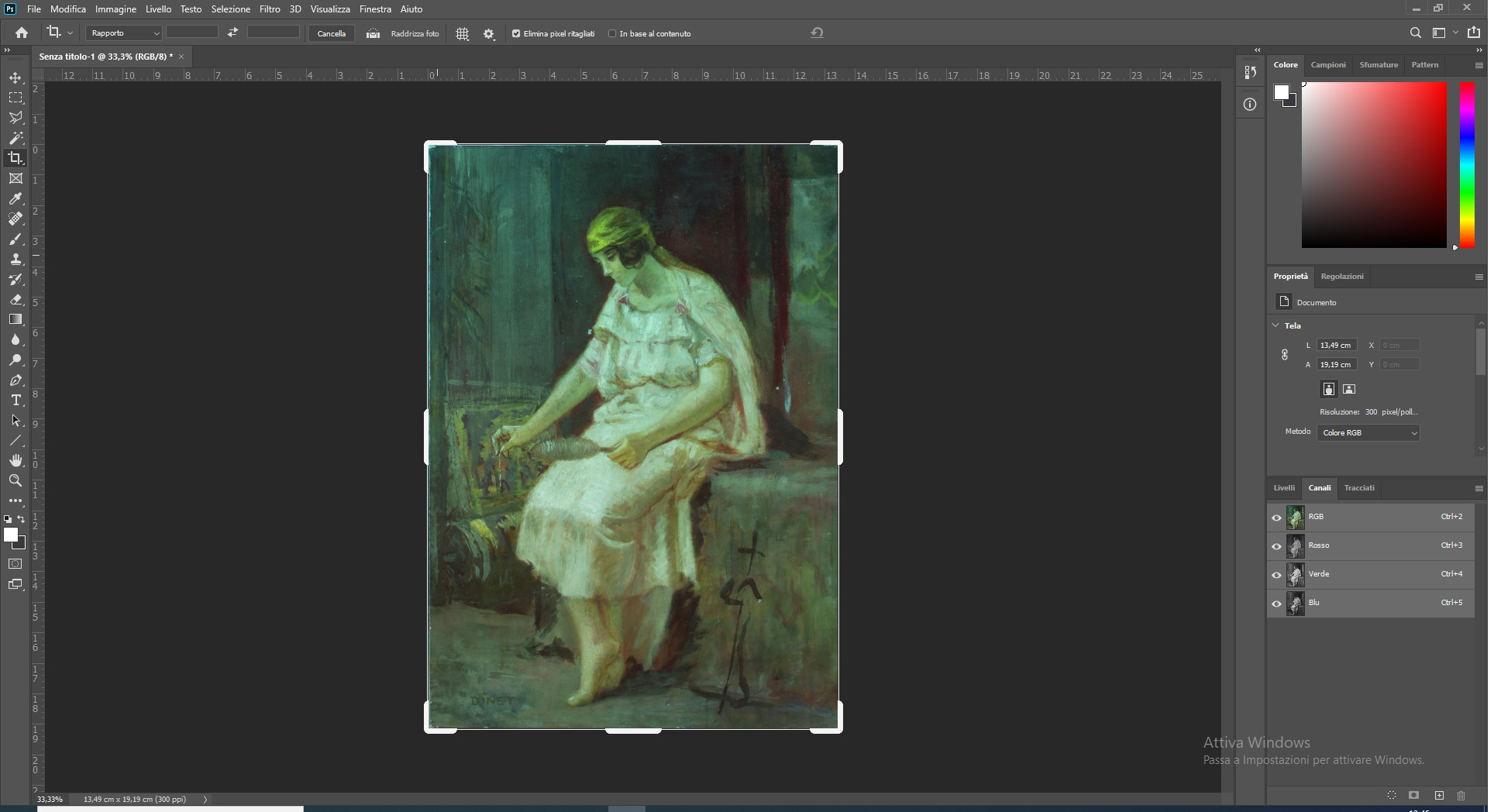 FALSO COLORE IN IR IRFC
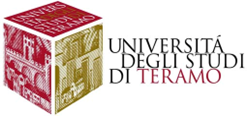 Dipartimento di Scienze della Comunicazione
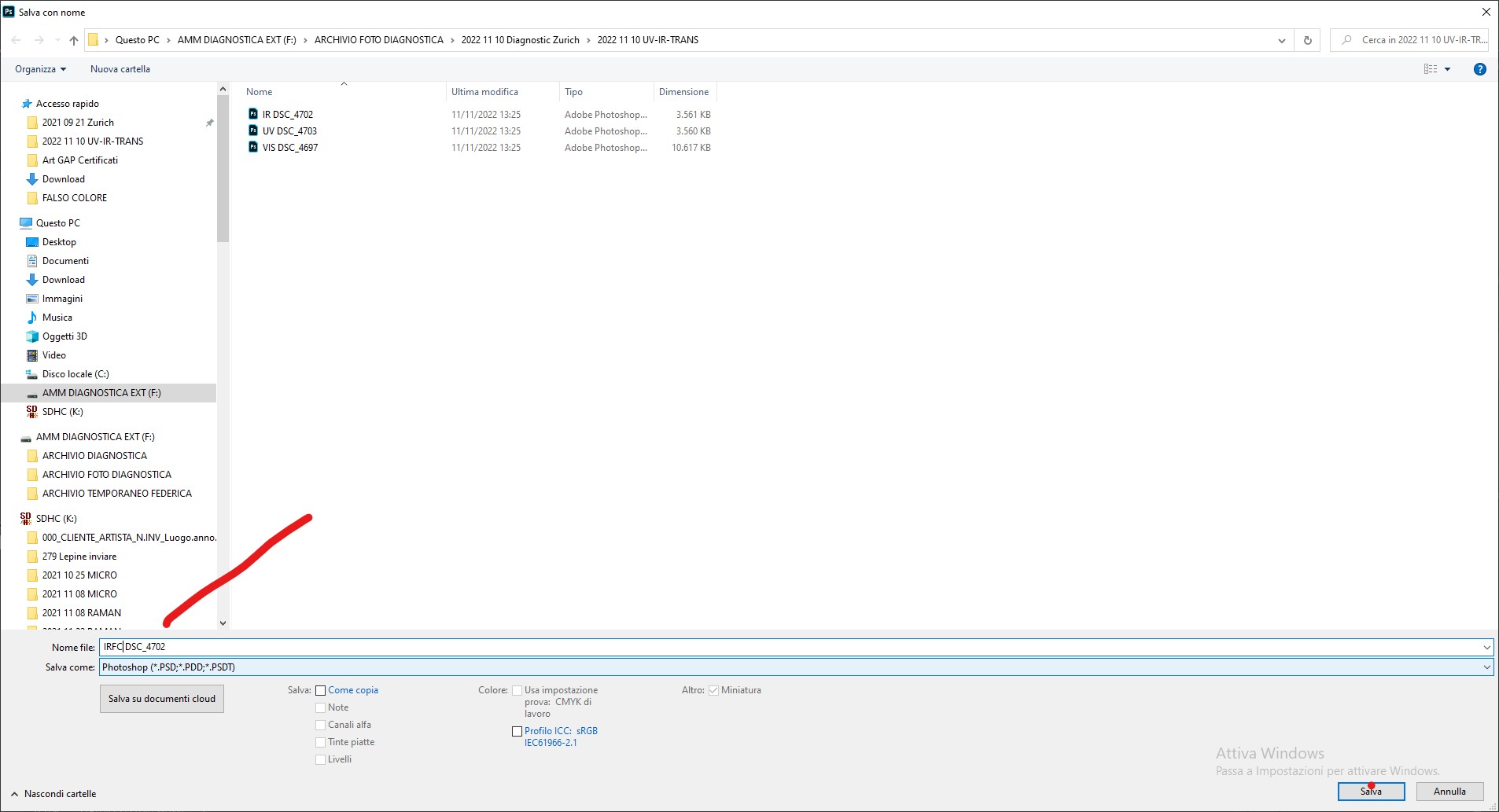 SALVARE CON IRFC
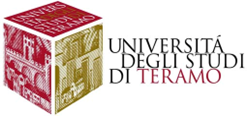 Dipartimento di Scienze della Comunicazione
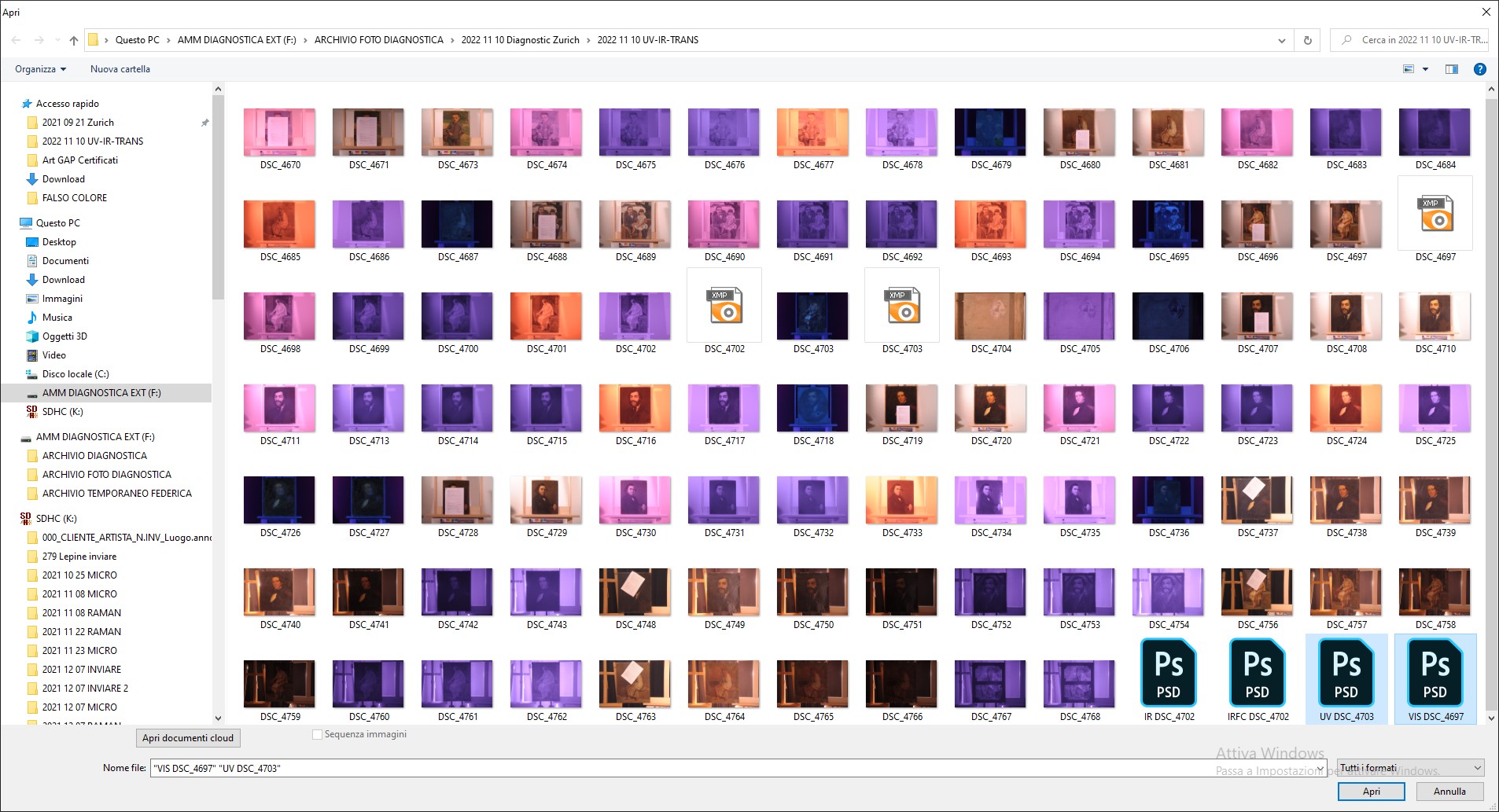 APRIRE I FILE VIS E UV PER IL FALSO COLORE IN UV
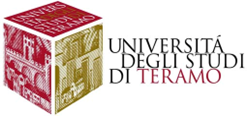 Dipartimento di Scienze della Comunicazione
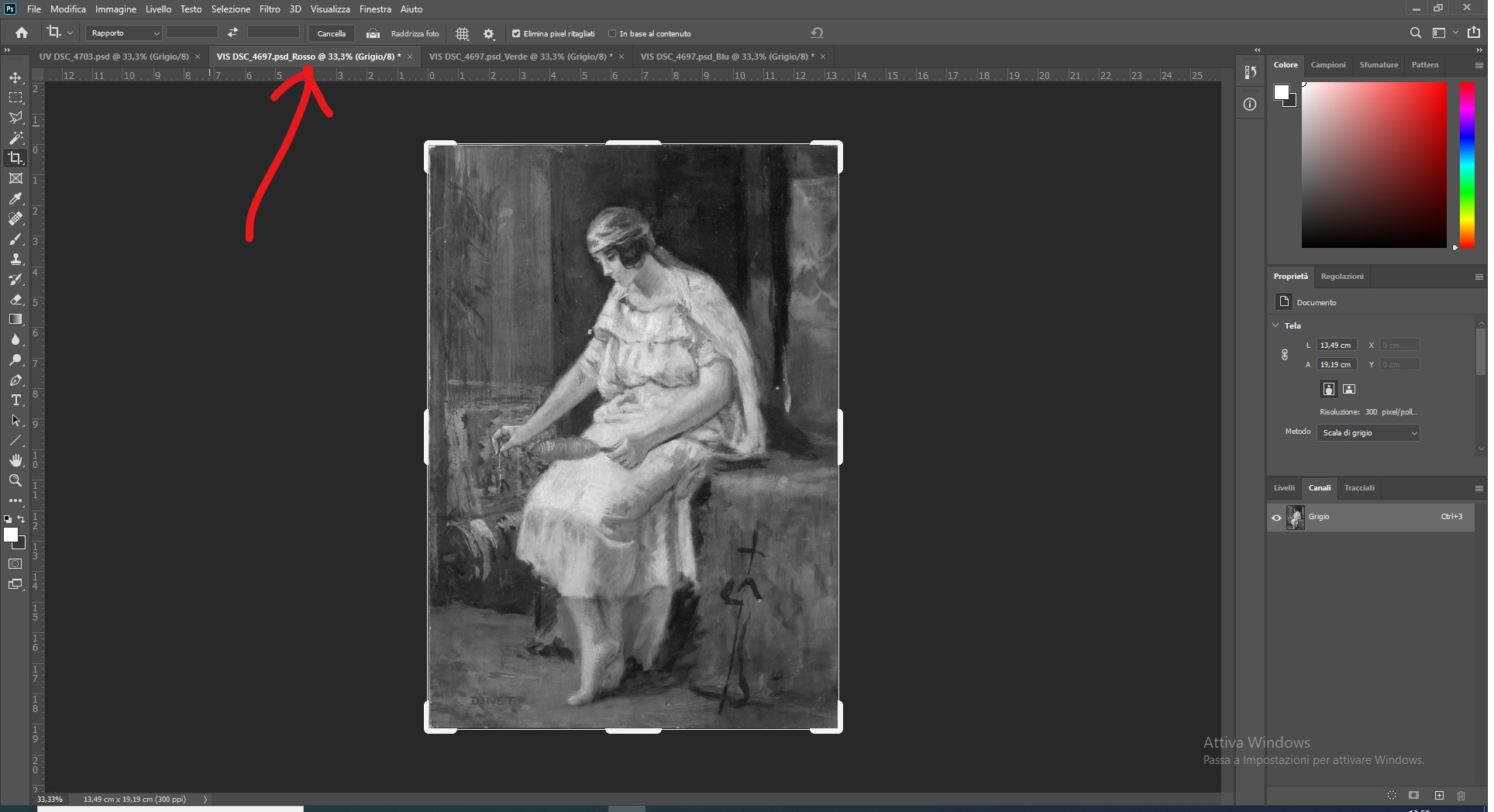 ANALOGO PROCEDIMENTO MA CHIUDERE ILCANALE DEL ROSSO SENZA SALVARE
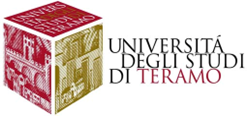 Dipartimento di Scienze della Comunicazione
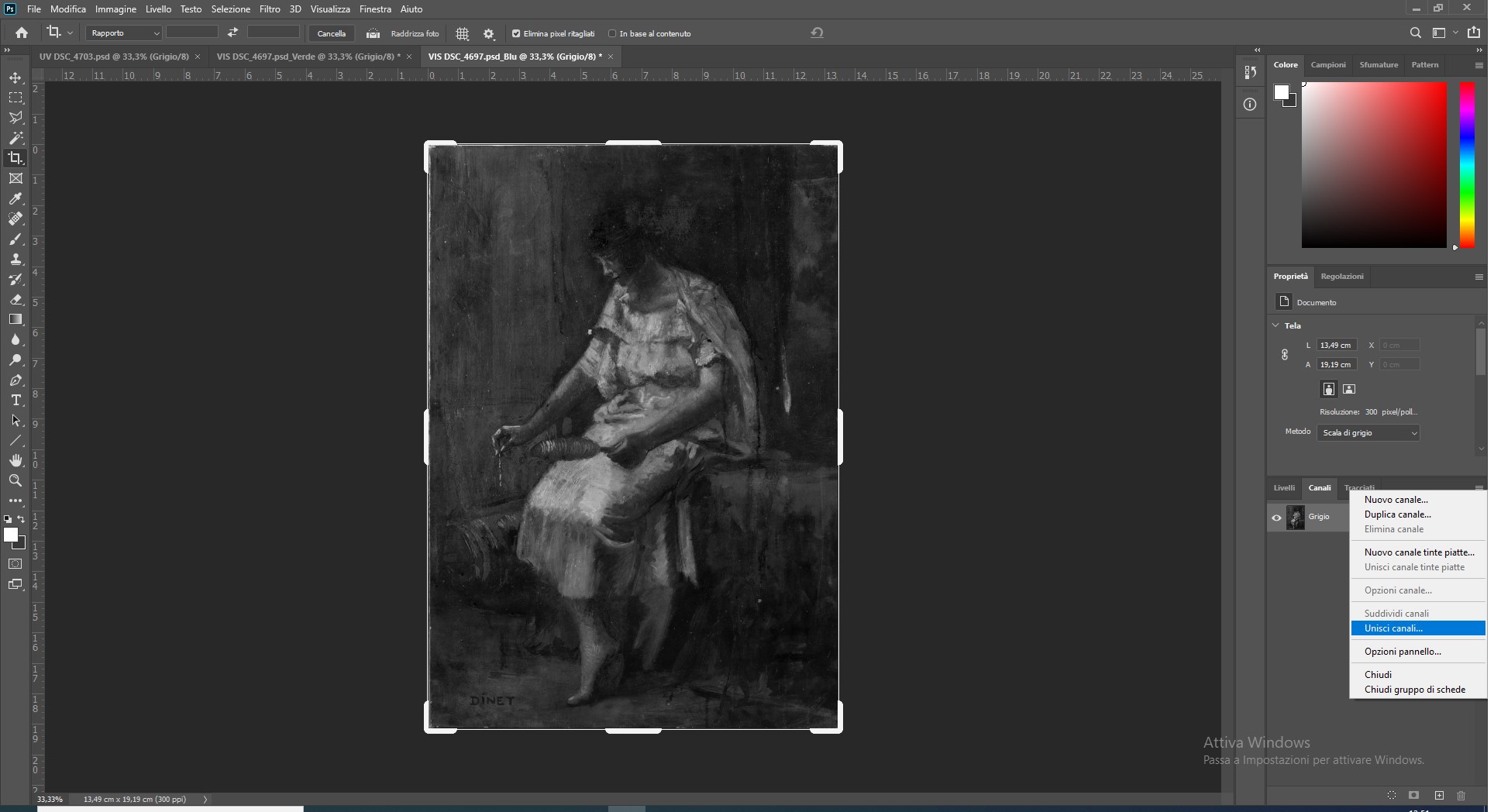 UNIRE I CANALI
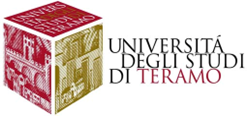 Dipartimento di Scienze della Comunicazione
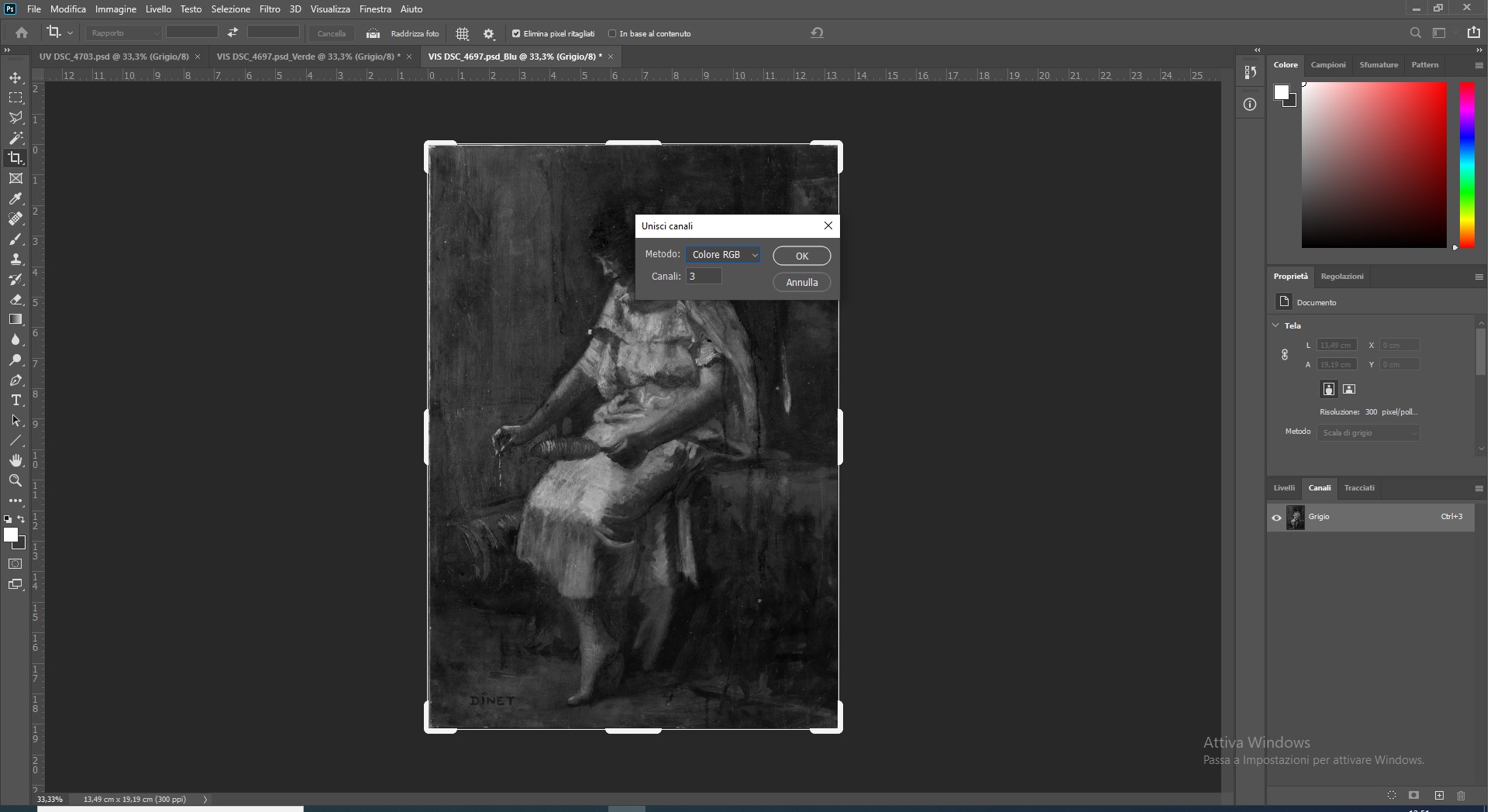 METODO RGB
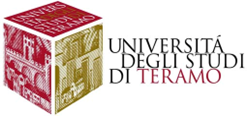 Dipartimento di Scienze della Comunicazione
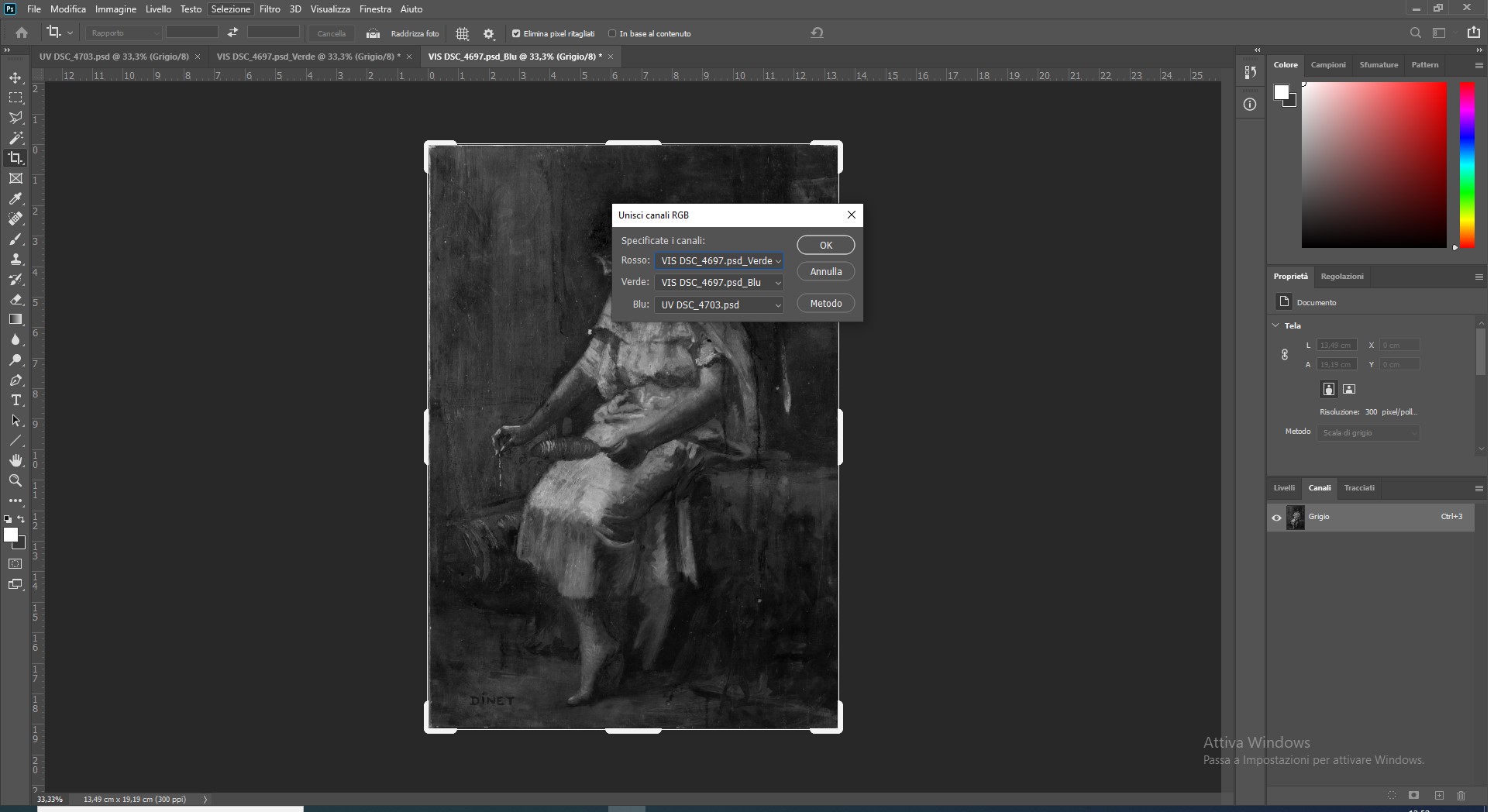 ASSEGNARE AL CANALE DEL ROSSO IL VERDE, AL CANALE DEL VERDE IL BLU E AL BLU IL CANALE UV
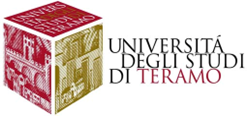 Dipartimento di Scienze della Comunicazione
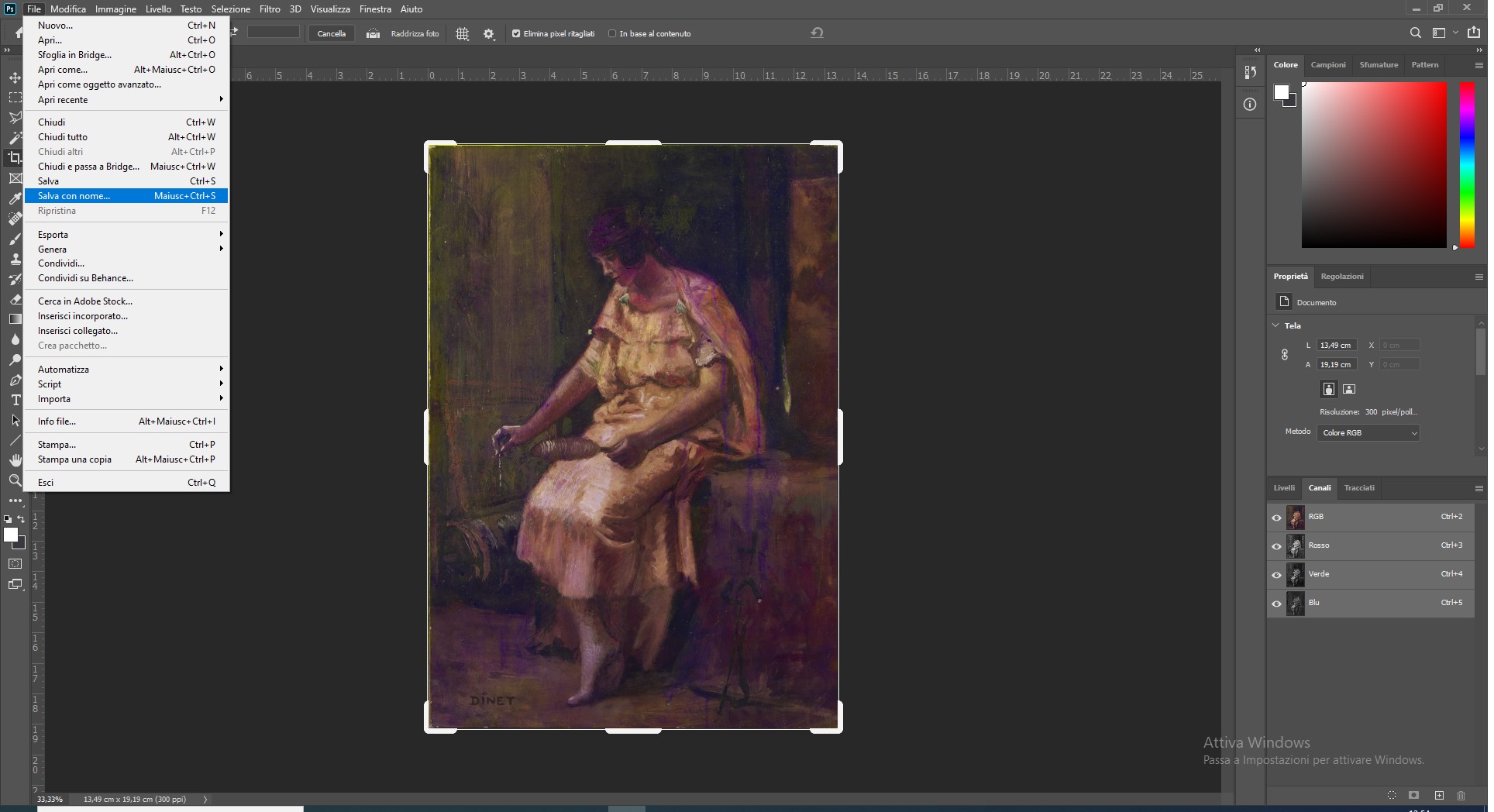 FALSO COLORE IN UV SALVARE CON UVFC
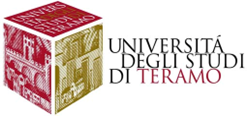 Dipartimento di Scienze della Comunicazione
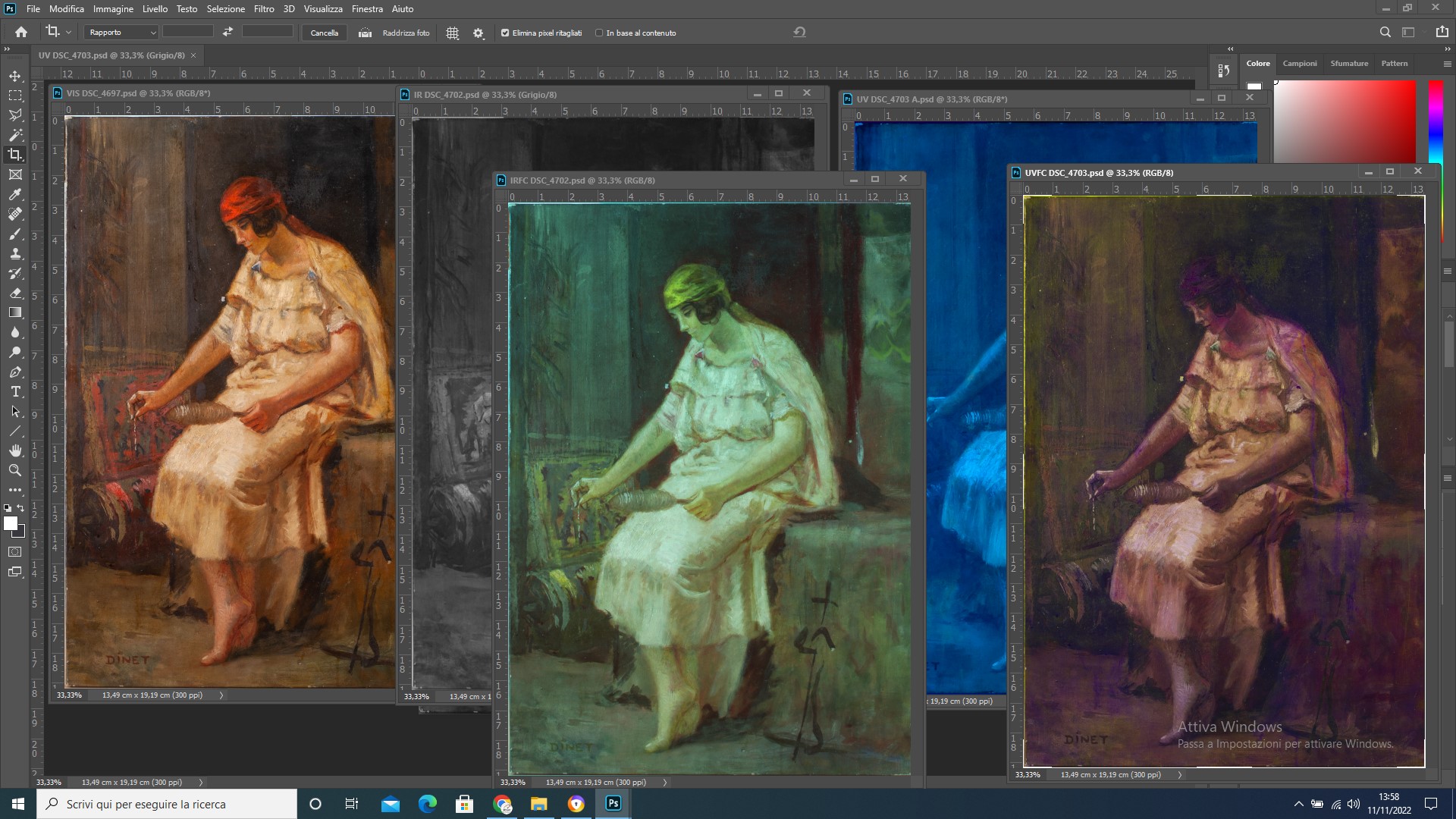 RAPPORTO TRA VIS IRFC E UVFC
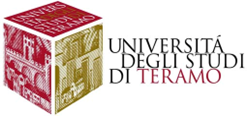 Dipartimento di Scienze della Comunicazione
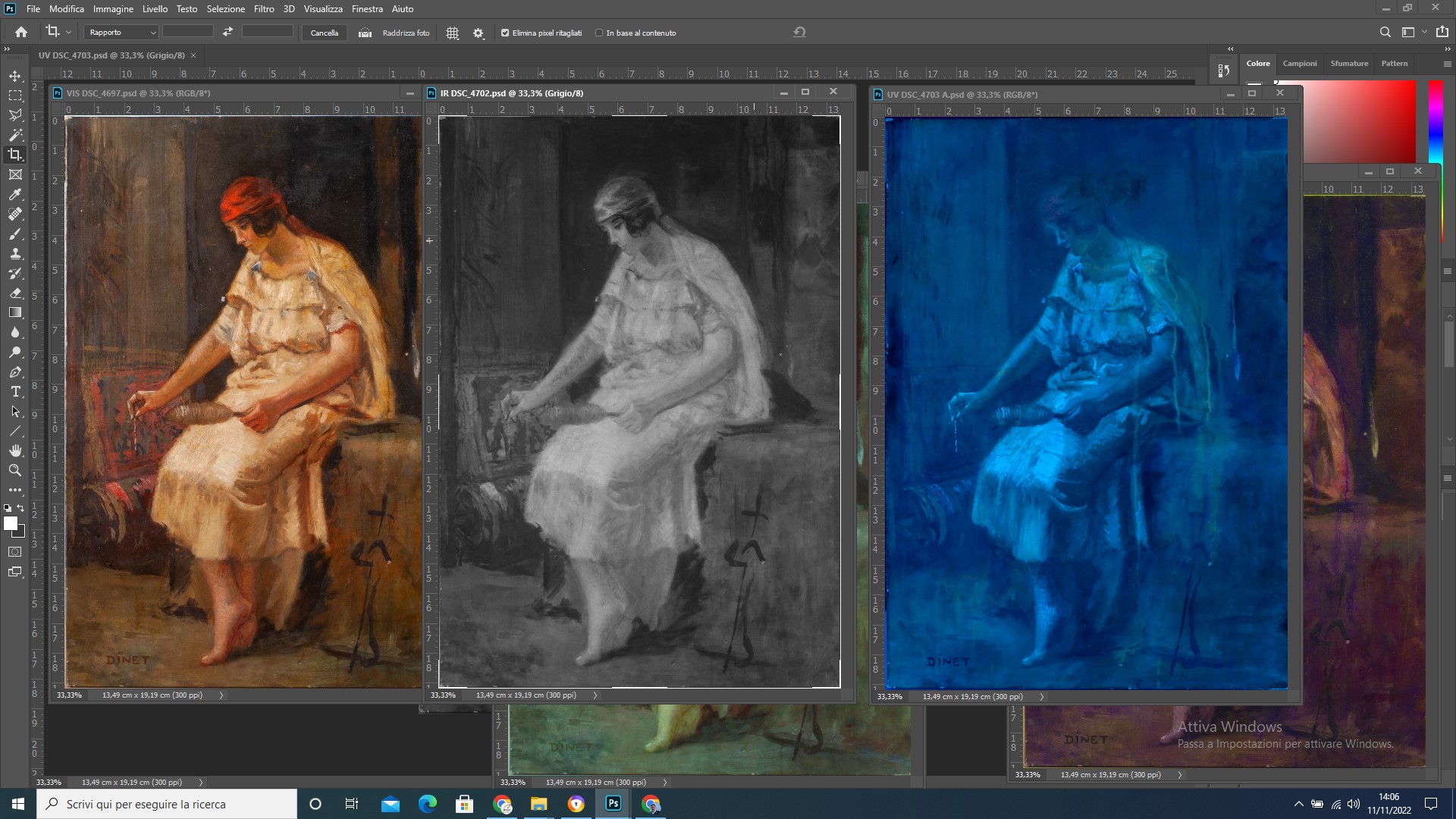 RAPPORTO FRA VIS IR E UV
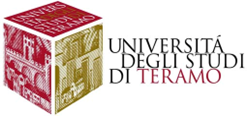 Dipartimento di Scienze della Comunicazione